Introduction to Data Analytics
András Varga
IBM Consulting
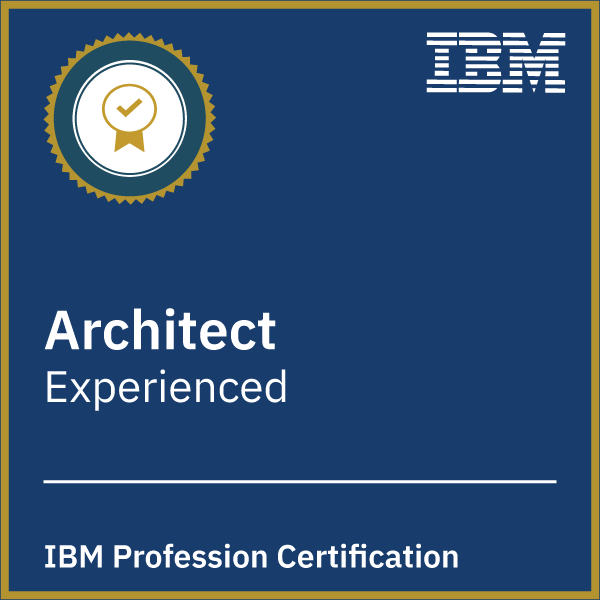 PHD
12
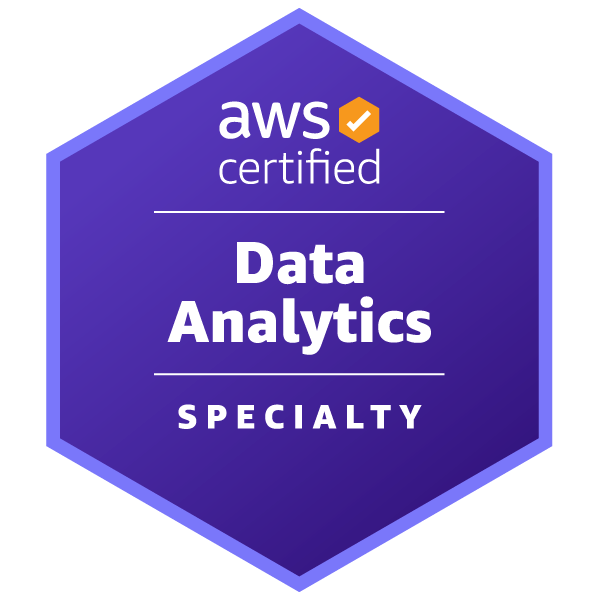 Course Details
Time allocation:

Credits:

Teachers: 


Evaluation:


Grading Scheme:
2P/1C

4

András Varga, PhD.RNDr. Jana Kostičová, PhD.

2 projects - 20% each
Final exam – 60 %

A – 90%     B – 80%
C – 70%     D – 60%
E – 50%
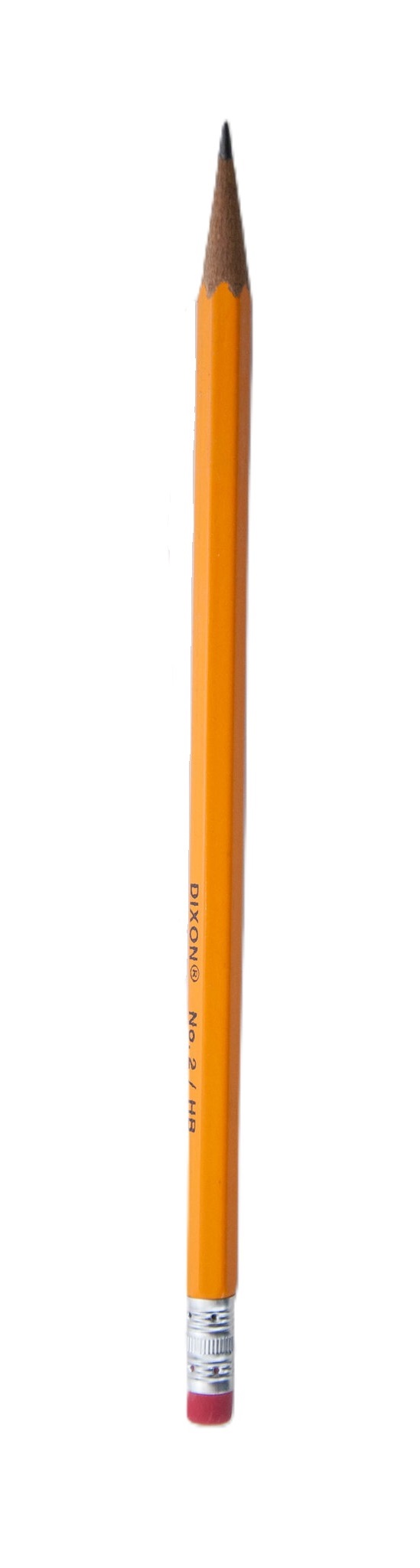 Course Details
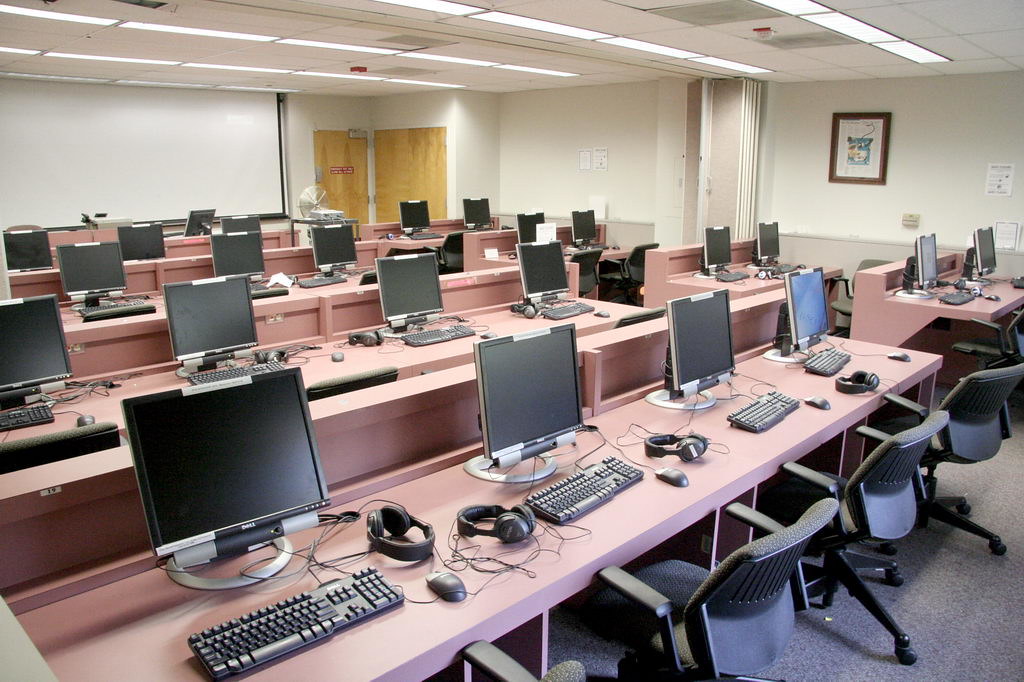 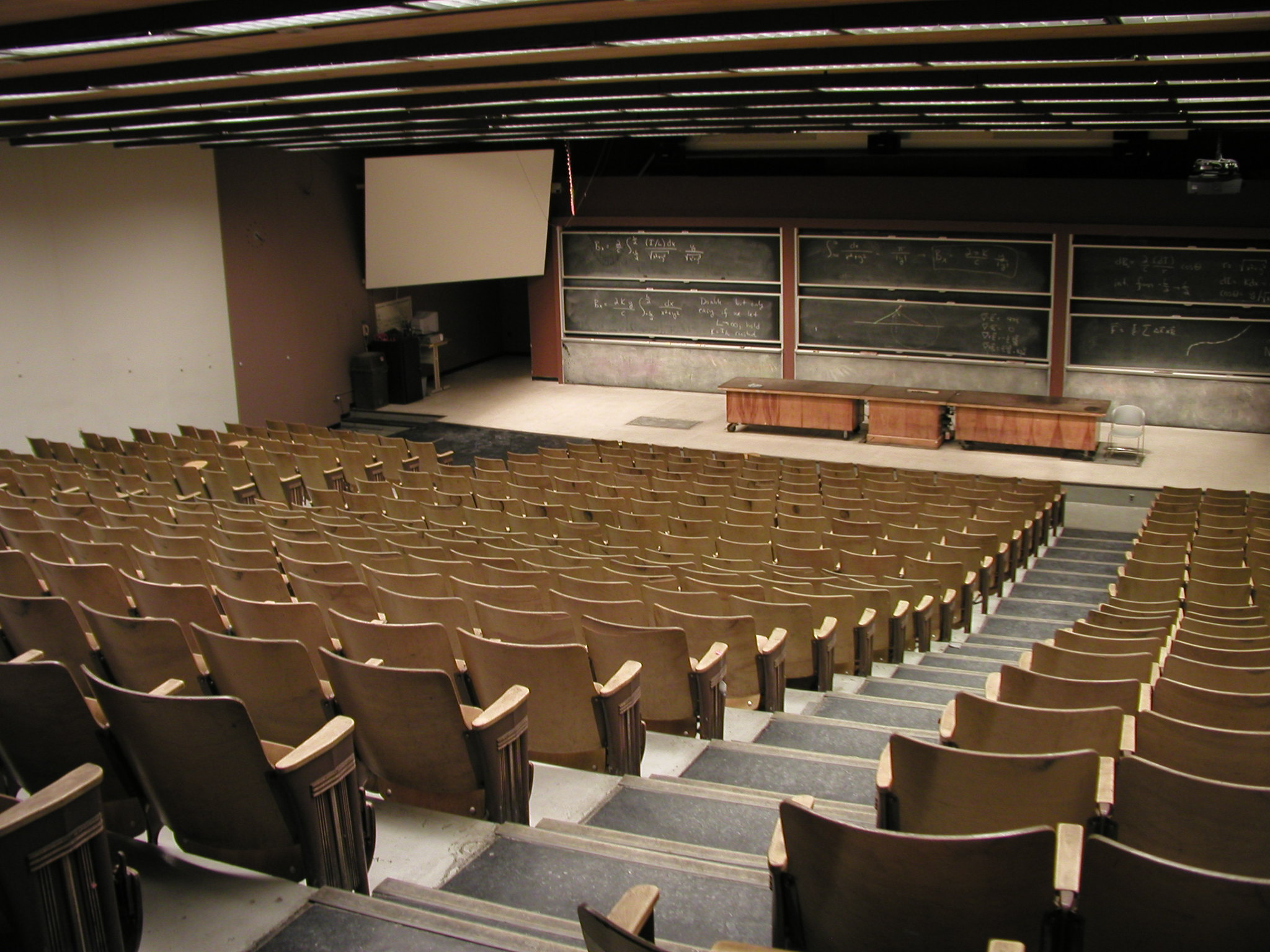 http://www.st.fmph.uniba.sk/~varga52/analyza_dat/
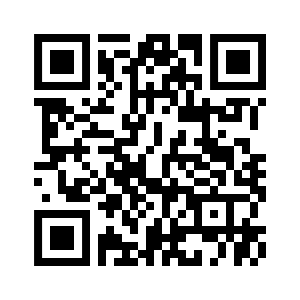 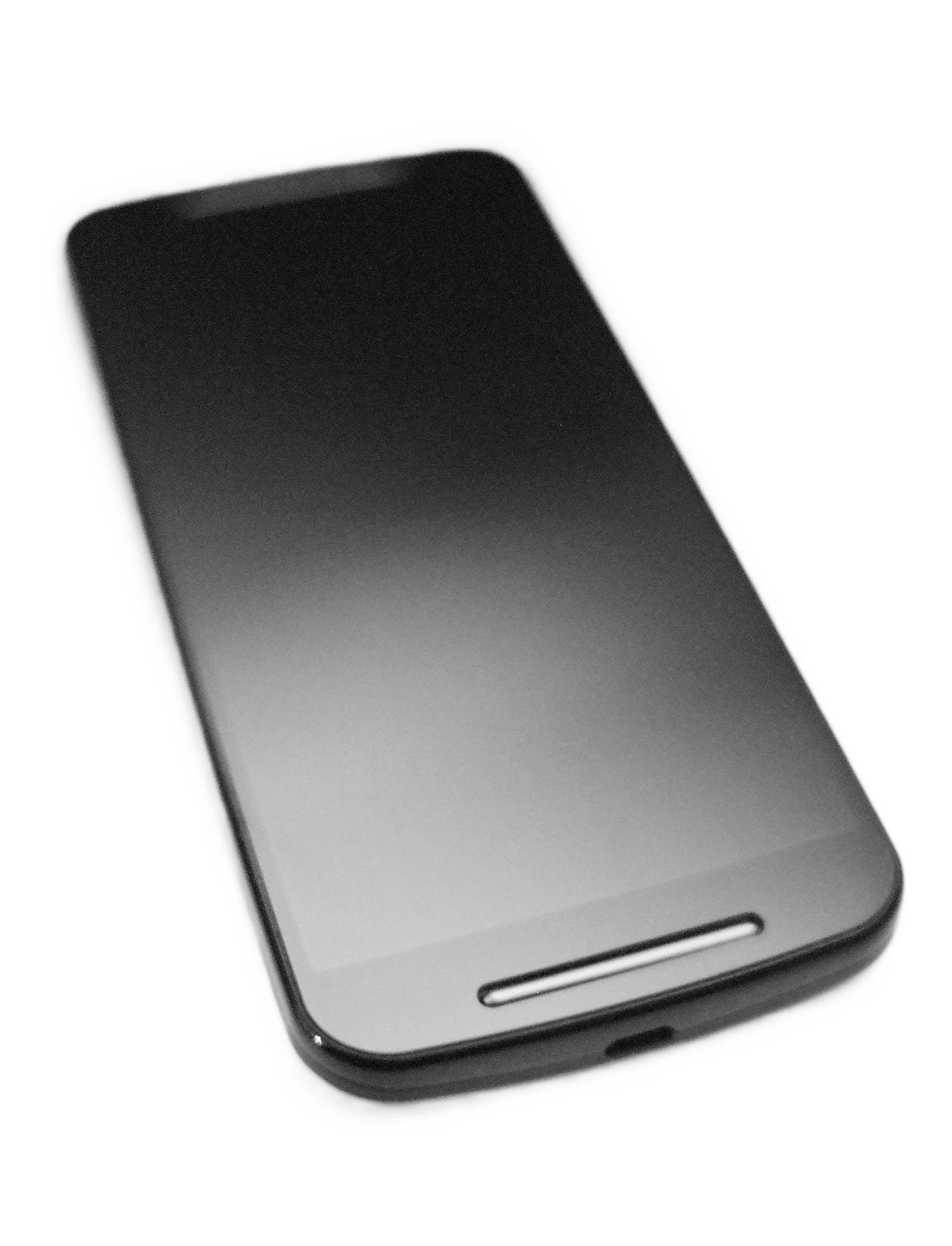 Outline
What data means?

History of data

Basic properties of data

Big Data

Cloud and its impact on data

Open discussion
Outline
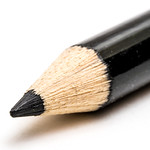 What data means?

History of data

Basic properties of data

Big Data

Cloud and its impact on data

Open discussion
What data means?
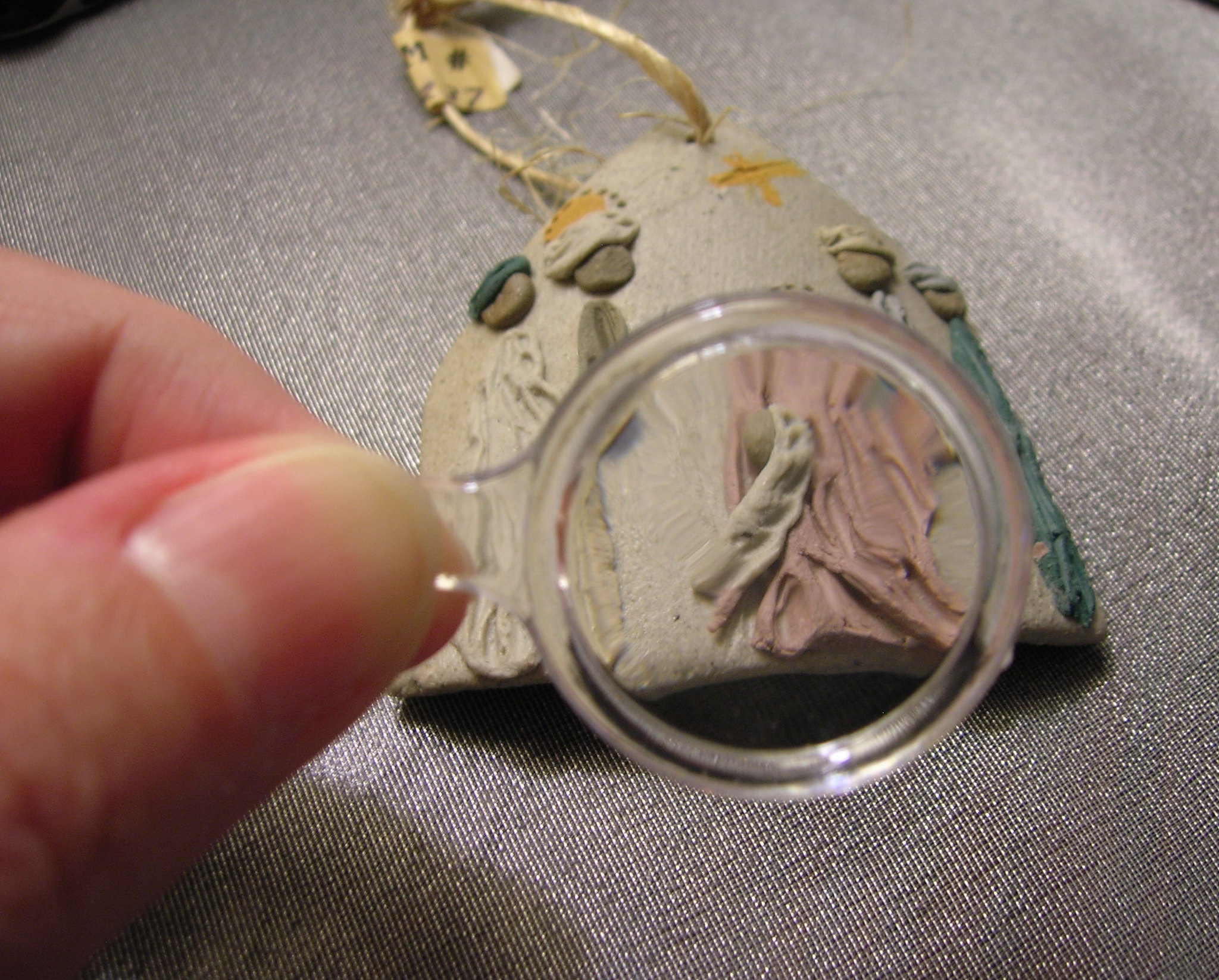 information
data
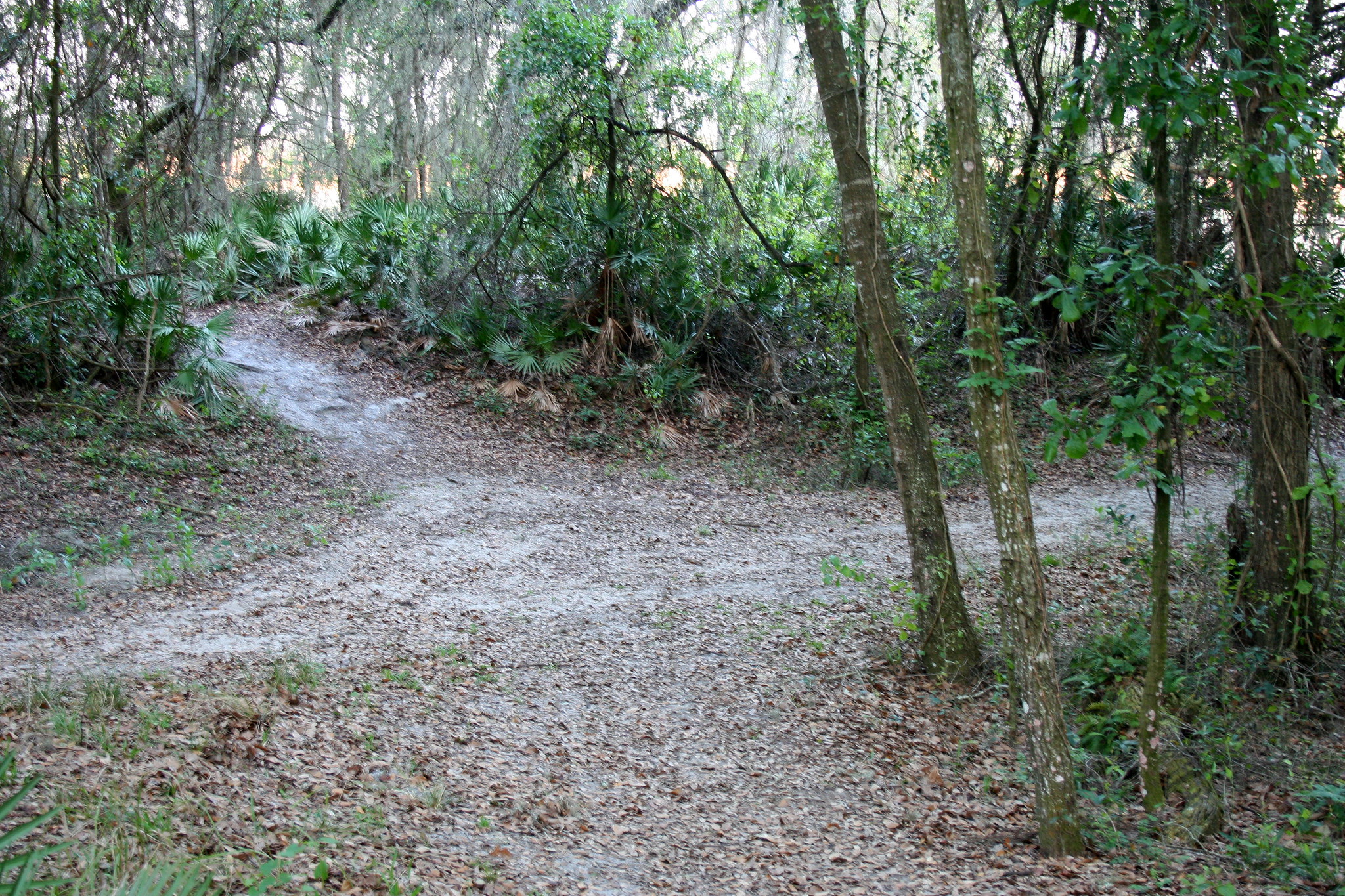 data
What data means?
data
datum
dō, dare, dedī, datum
What data means?
data analysis
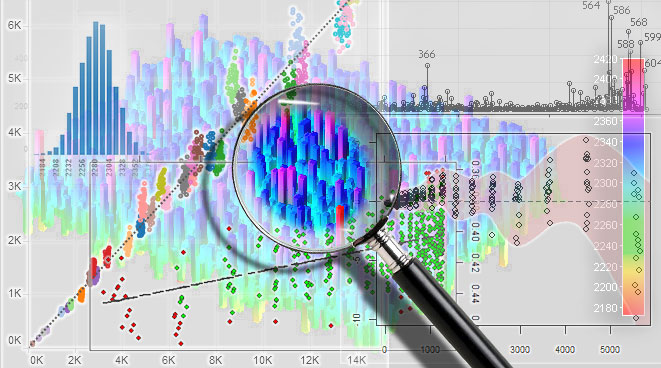 How much data is out there?
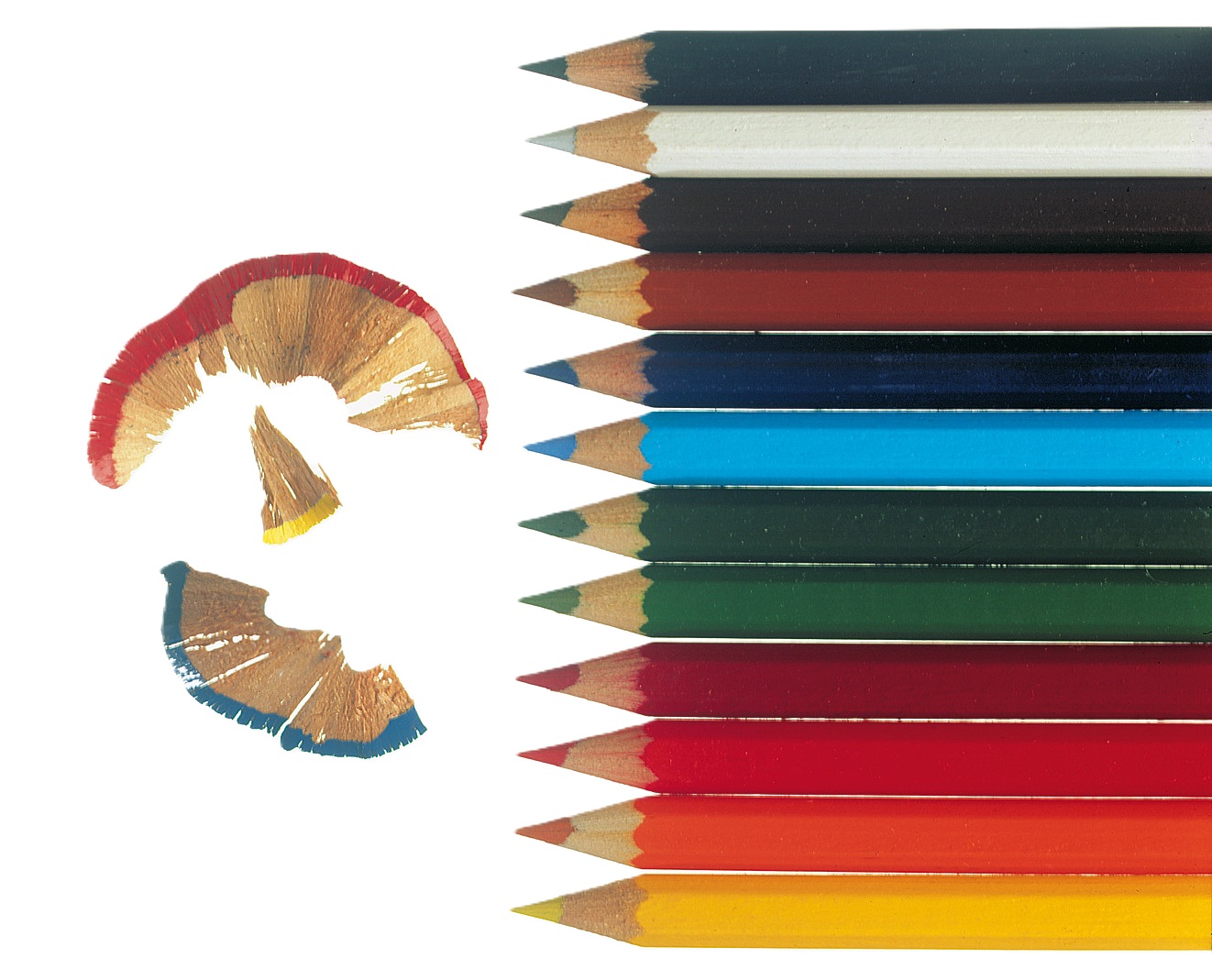 IDC: 64,2 ZB
(2020)
Outline
What data means?

History of data

Basic properties of data

Big Data

Cloud and its impact on data

Open discussion
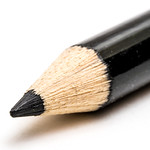 History of
Data
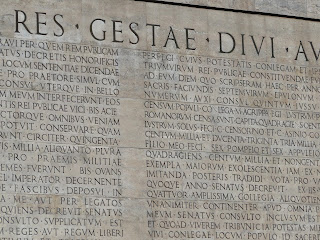 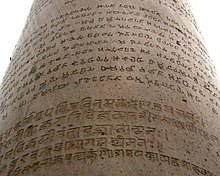 3rd century
BCE
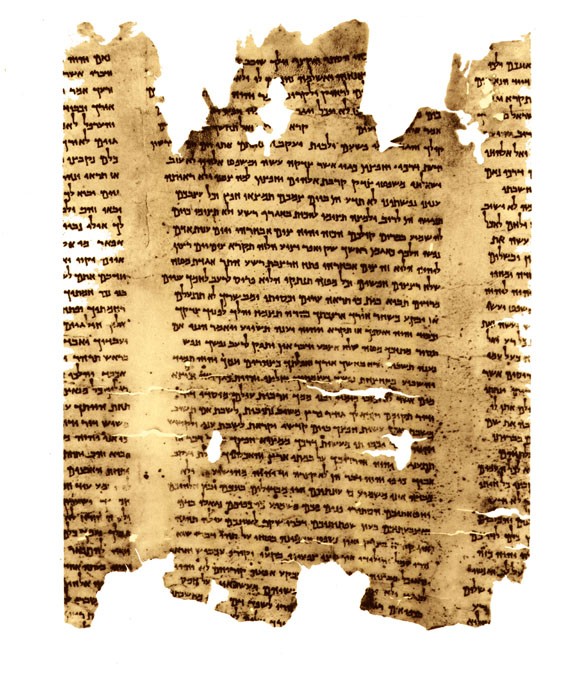 3rd century
BCE
1st century
CE
History of
Data
“Information Explosion”
1967
Marron, de Maine
1970
Edgar F. Codd
1944
Fermont Rider
US university libraries
Doubling in size
Every 16 years
Relational database
SQL
History of
Data
Data Warehouse
Star Schema
Terradata System
1996
Ralph Kimball
1980’s
After 2000 we may reach a 
world where an average 
piece of information is 
never looked at by human
1997
Michael Lesk
Terradata delivers
the first parallel
database system
with 1TB storage
1986
History of
Data
MapReduceFramework
“Big Data”
2003
Ghemawat, Gobioff,
Leung
2009
Hey, Tansley,
 Tolle
1999
Bryson, Kenwright,
Cox, Ellsworth,
Haimes
2008
Dean, Ghemawat
The Forth Paradigm
Google File
System
Outline
What data means?

History of data

Basic properties of data

Big Data

Cloud and its impact on data

Open discussion
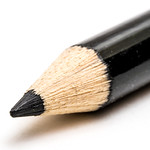 Data Organization
Database
Data Set
DBMS
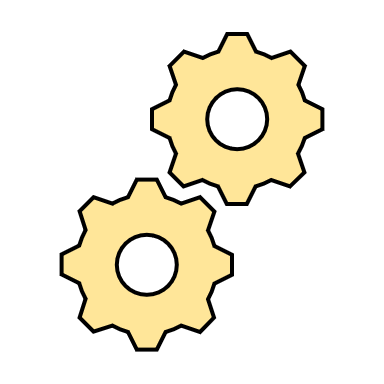 Data
Database Management System
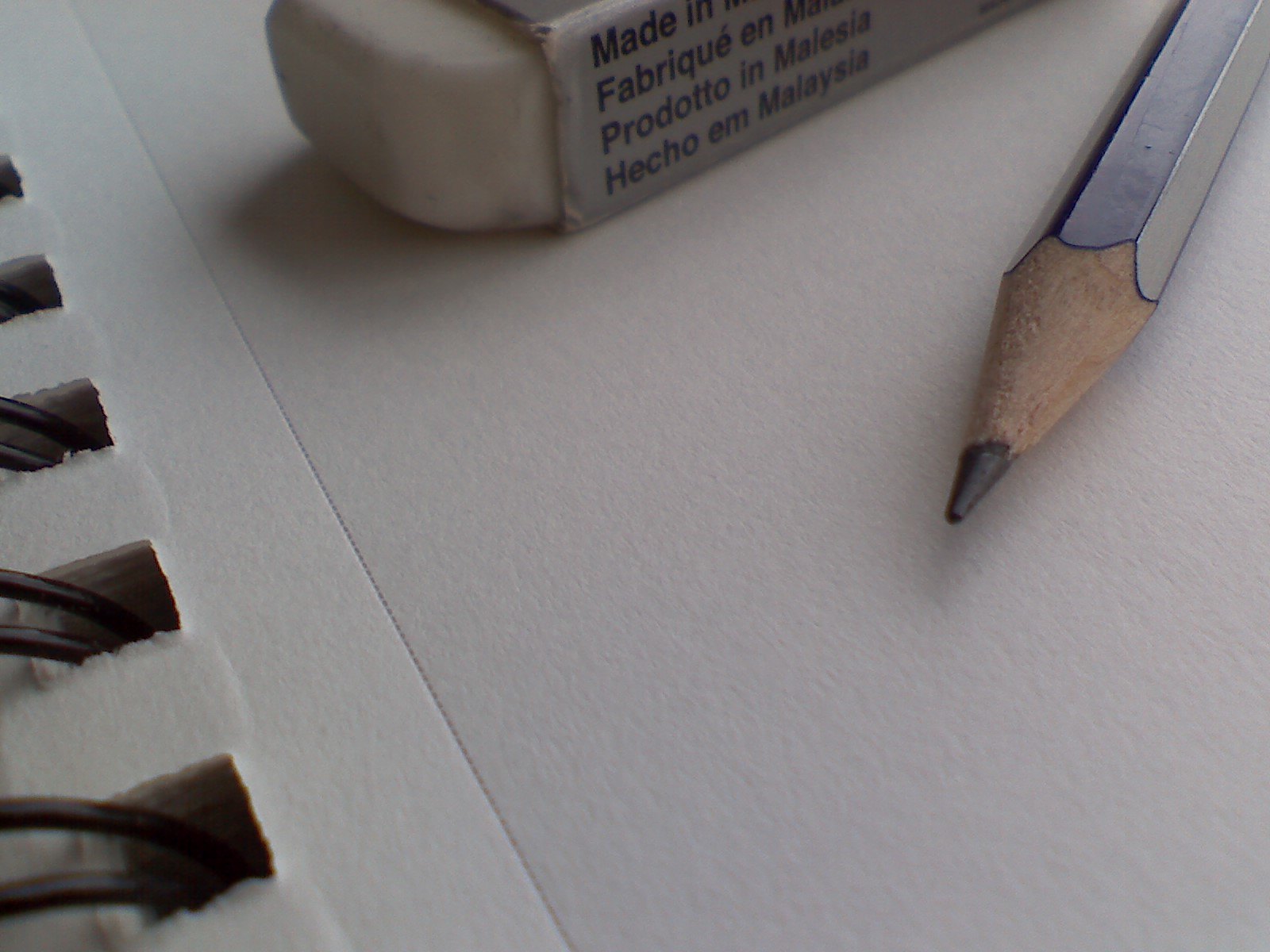 DBMS are software used to efficiently store, update, organize and query data
Data Storage
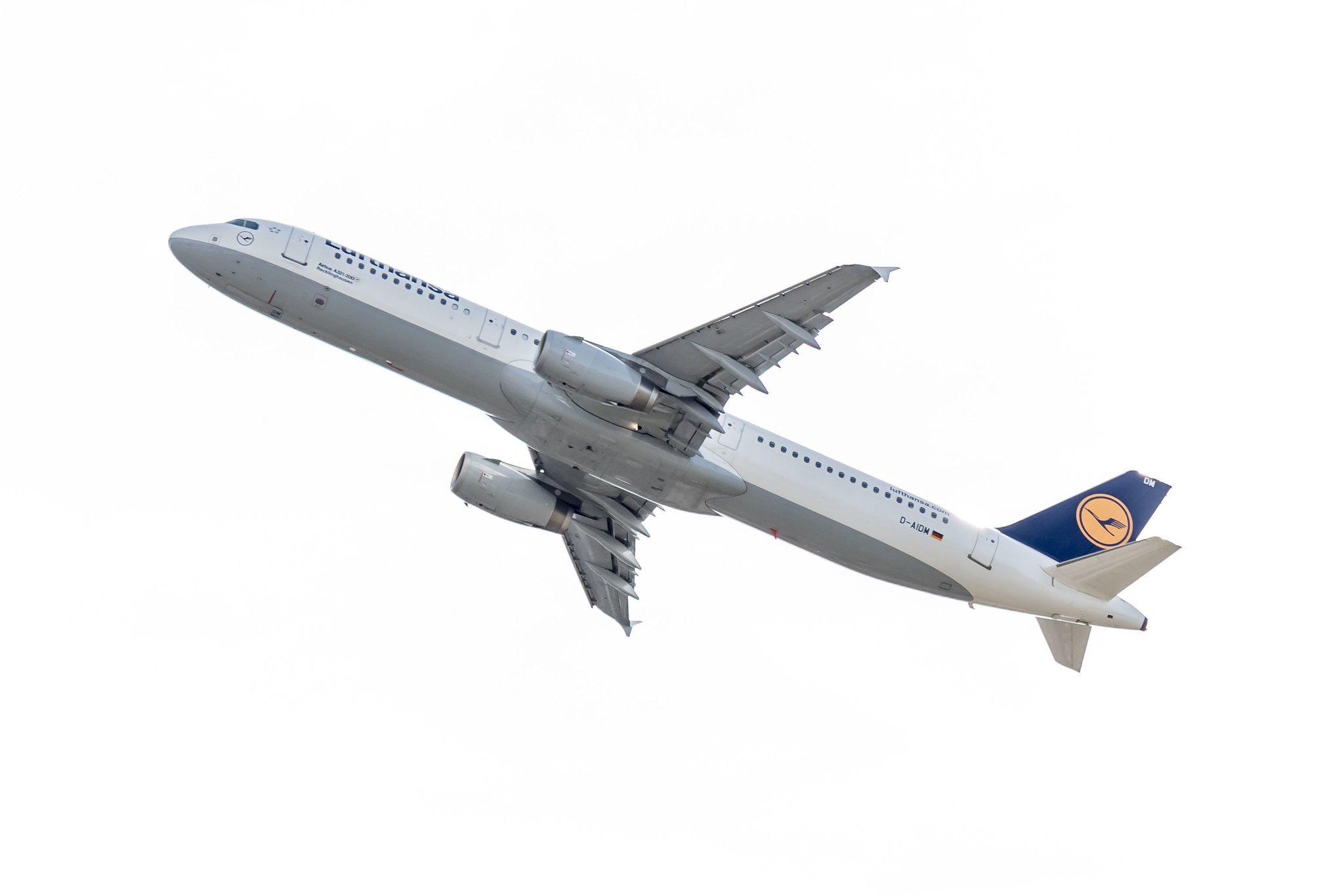 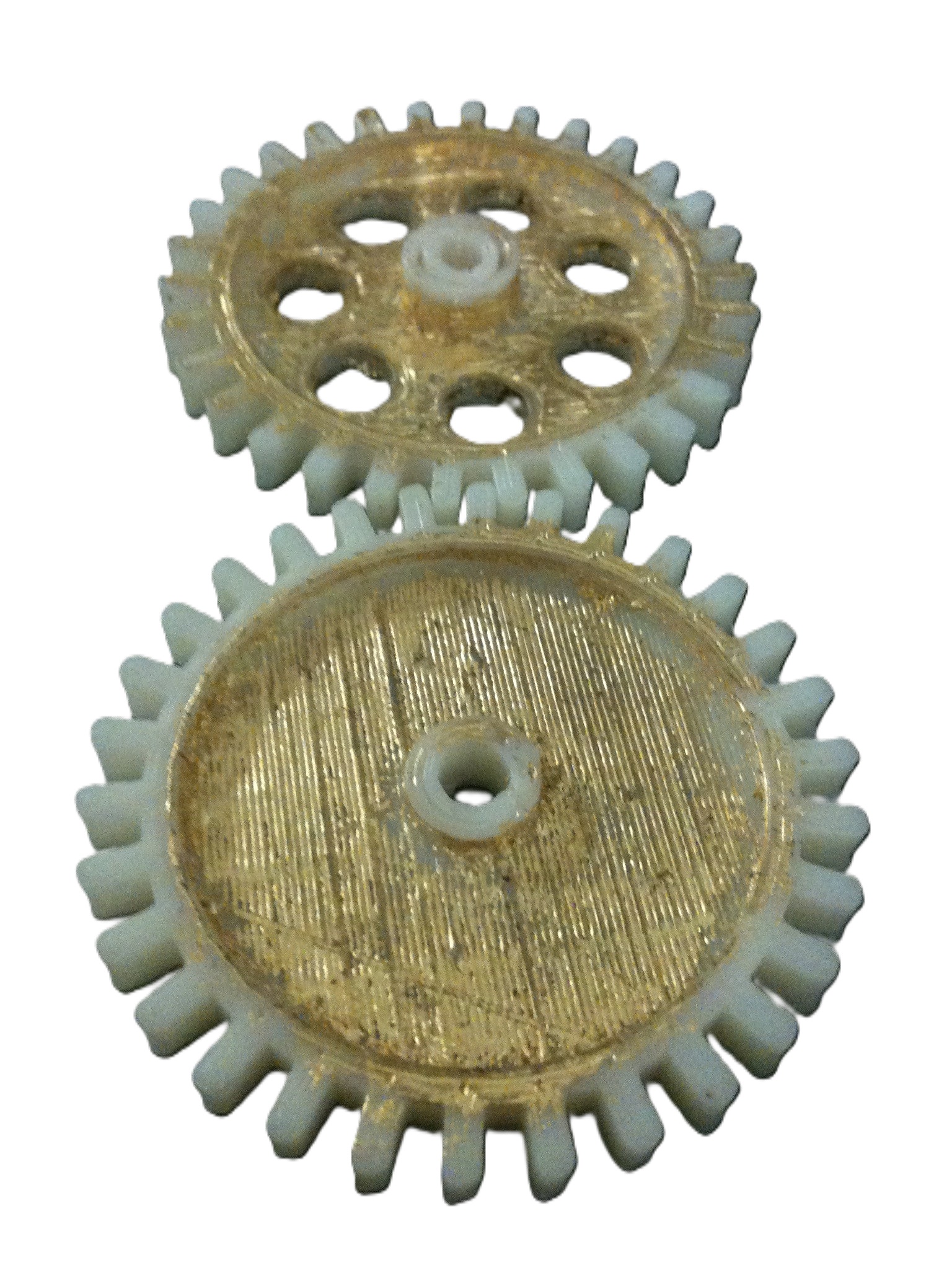 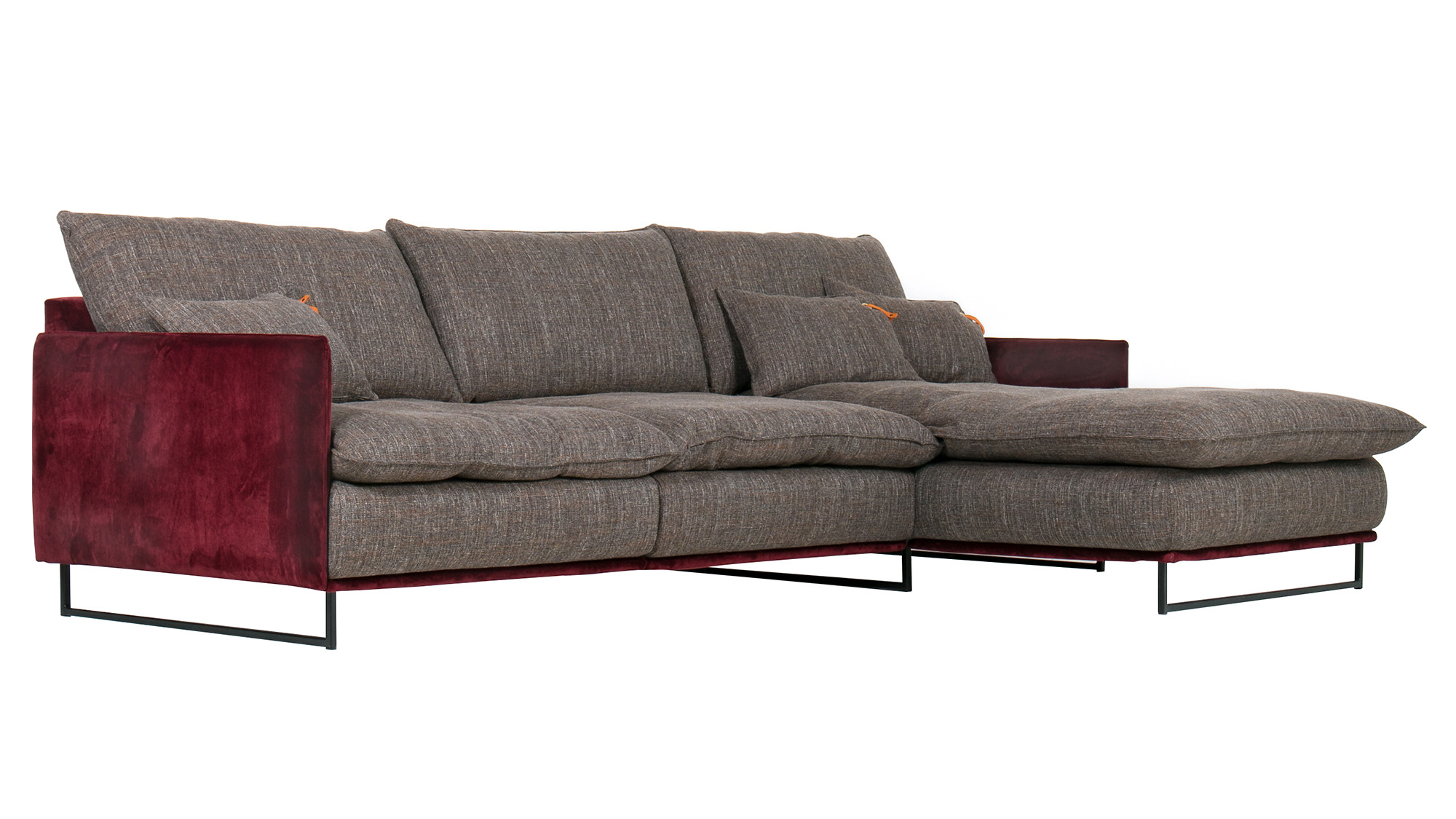 Data Streams
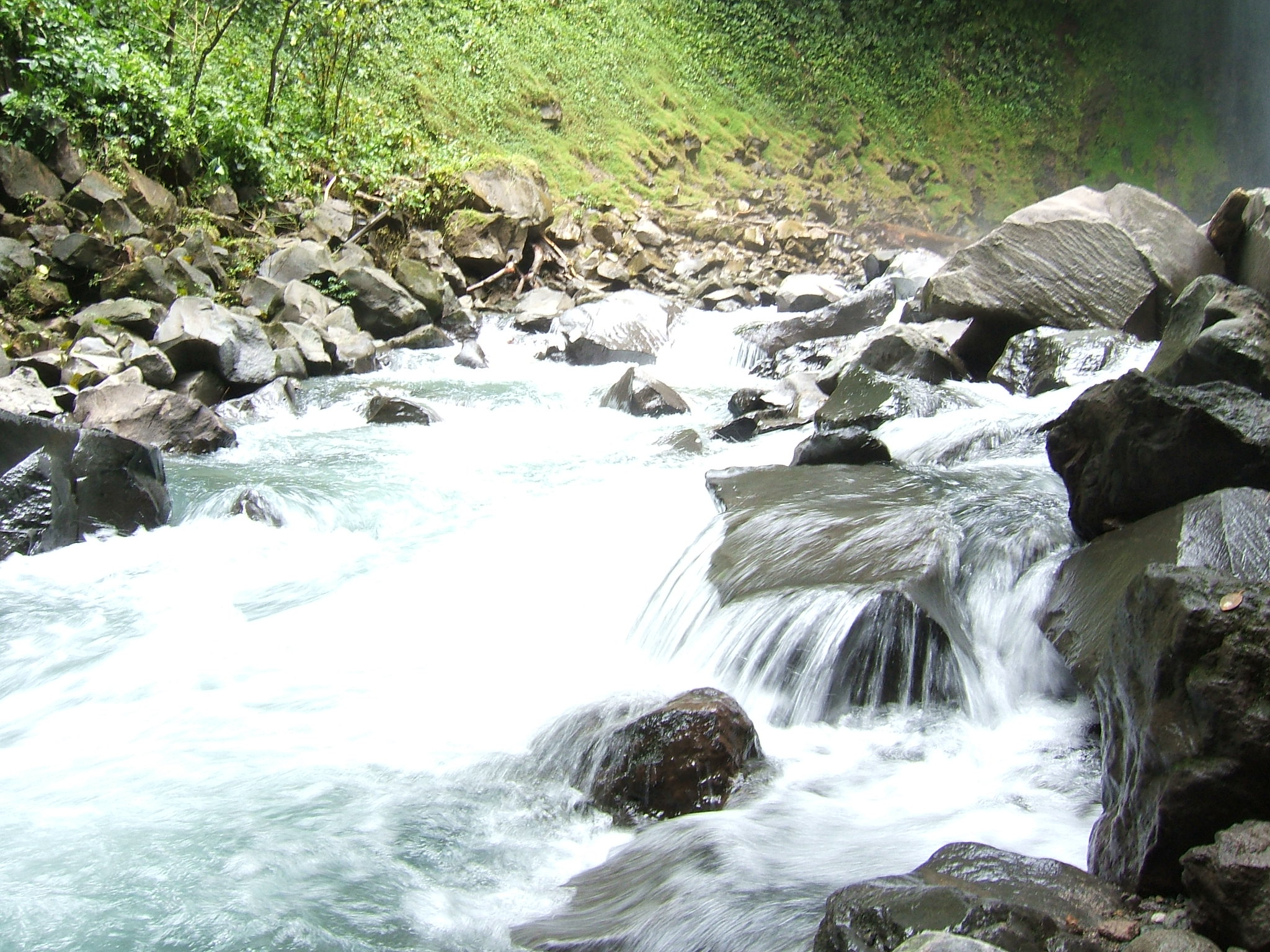 Transmitting continuous flow of data

Continuous processing

Records often represent events

Timely response
Sources of Data
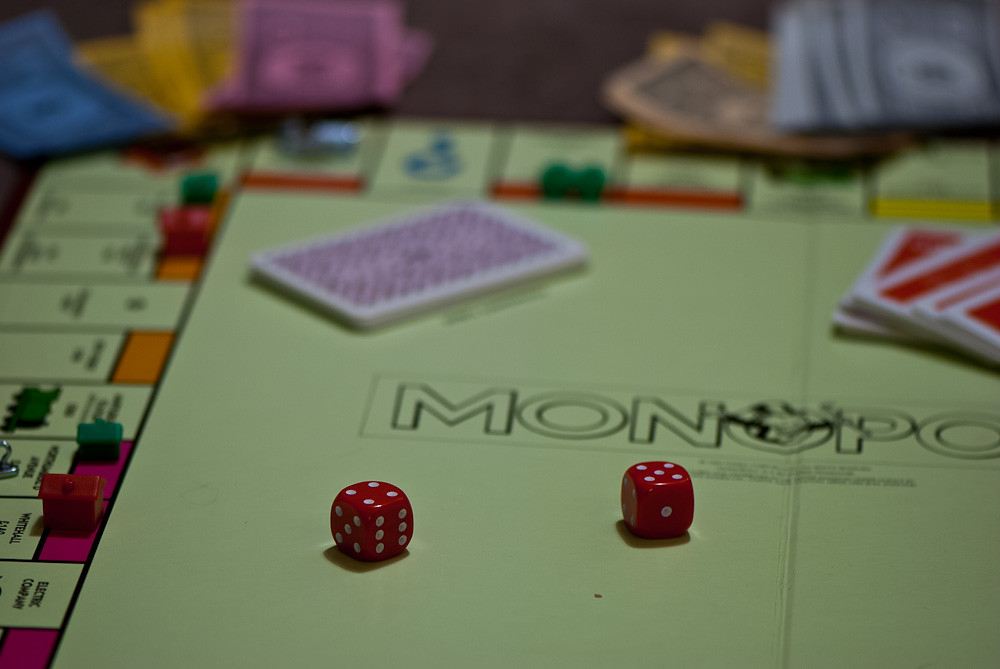 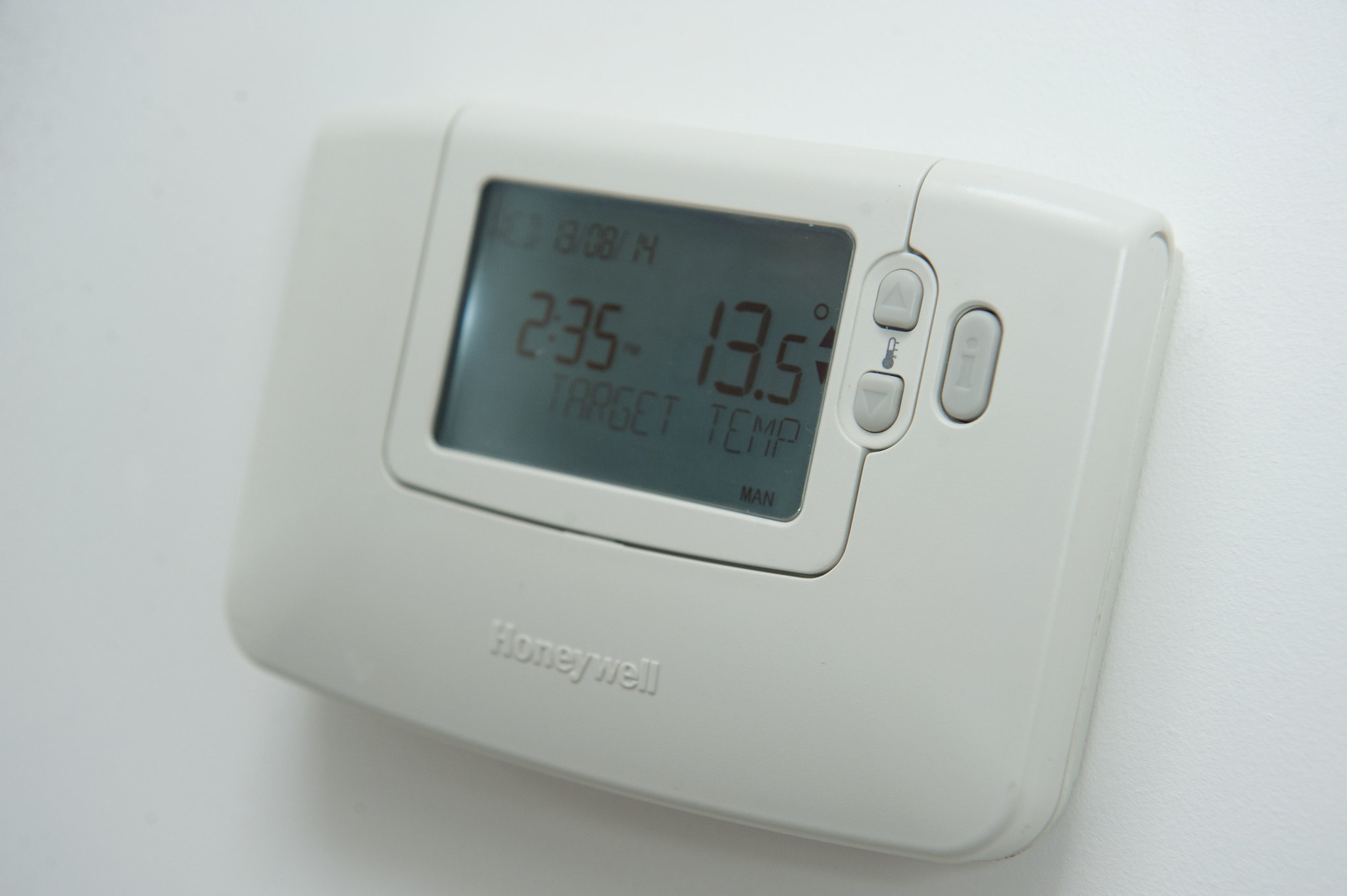 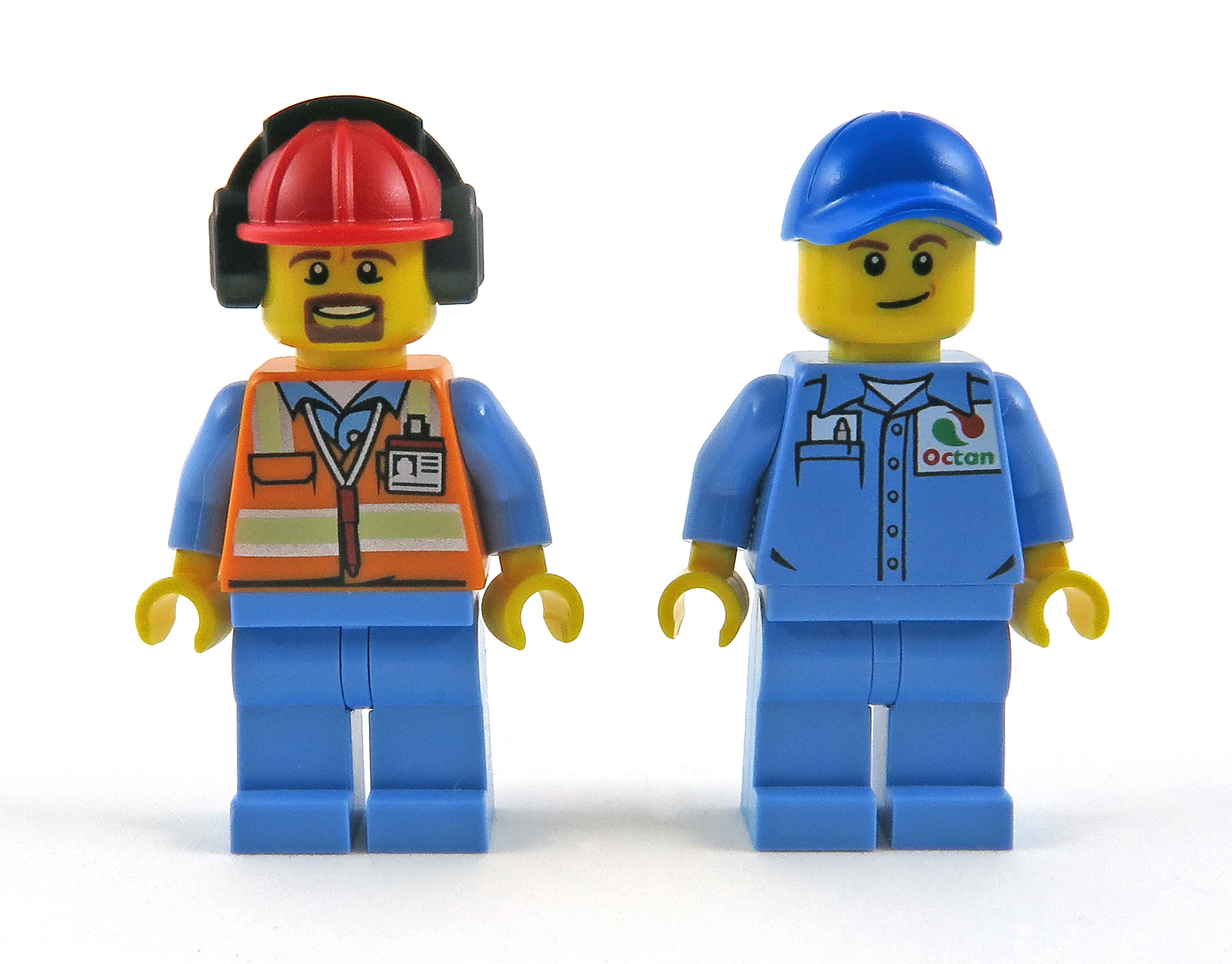 Structure of Data
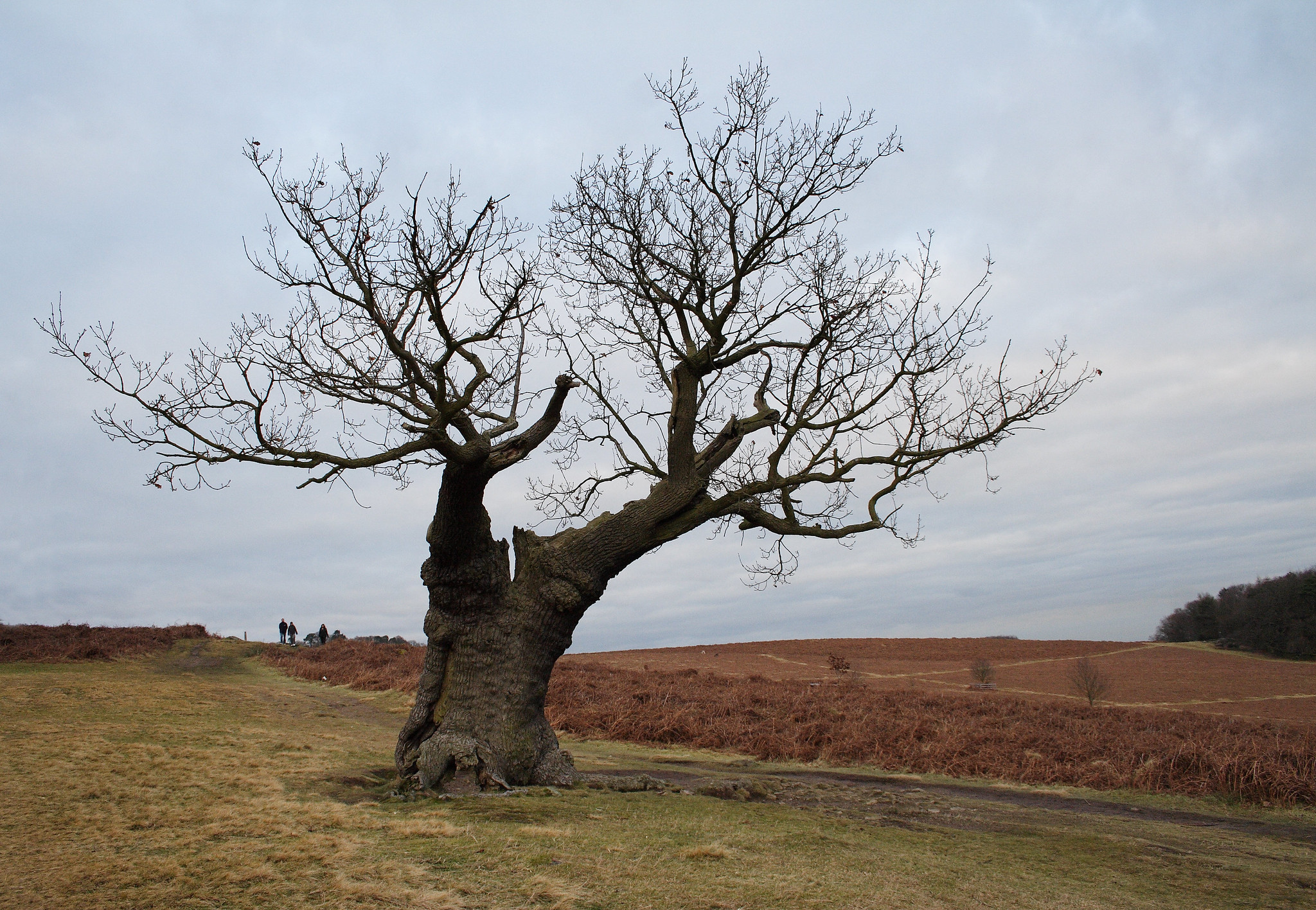 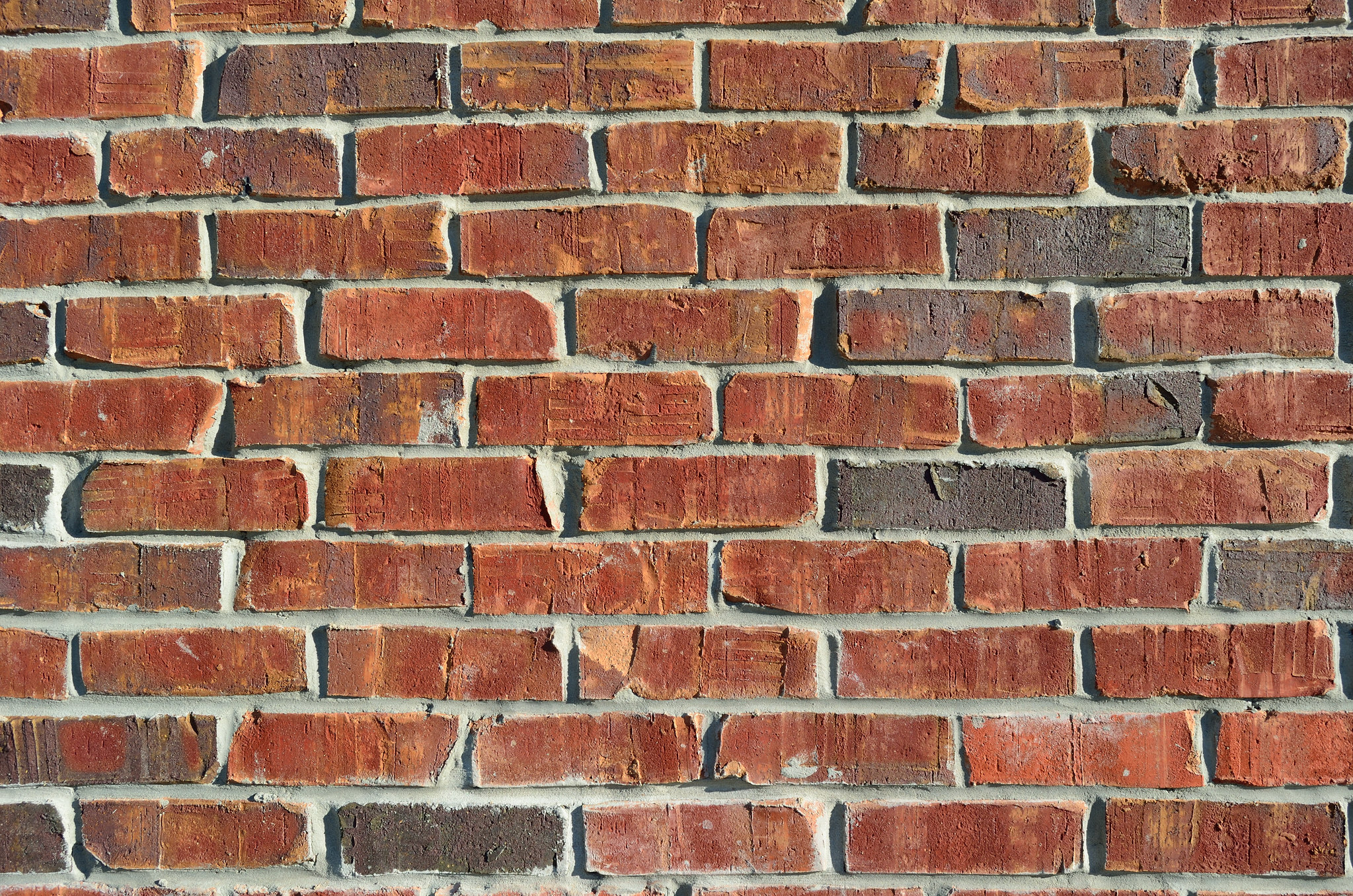 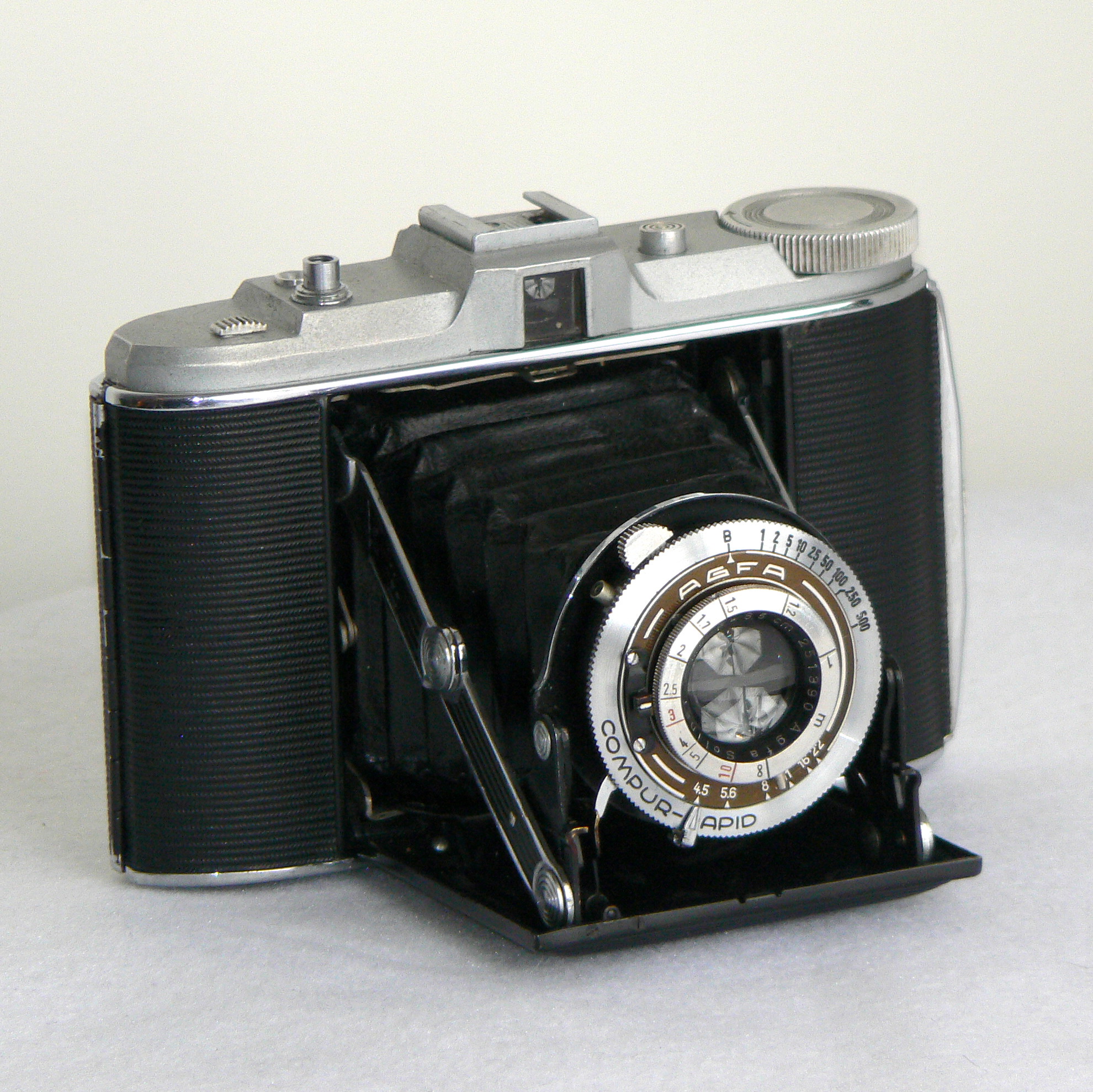 Confidentiality
Sensitive Personal Information
Business Confidential
Personal Information
Open Data
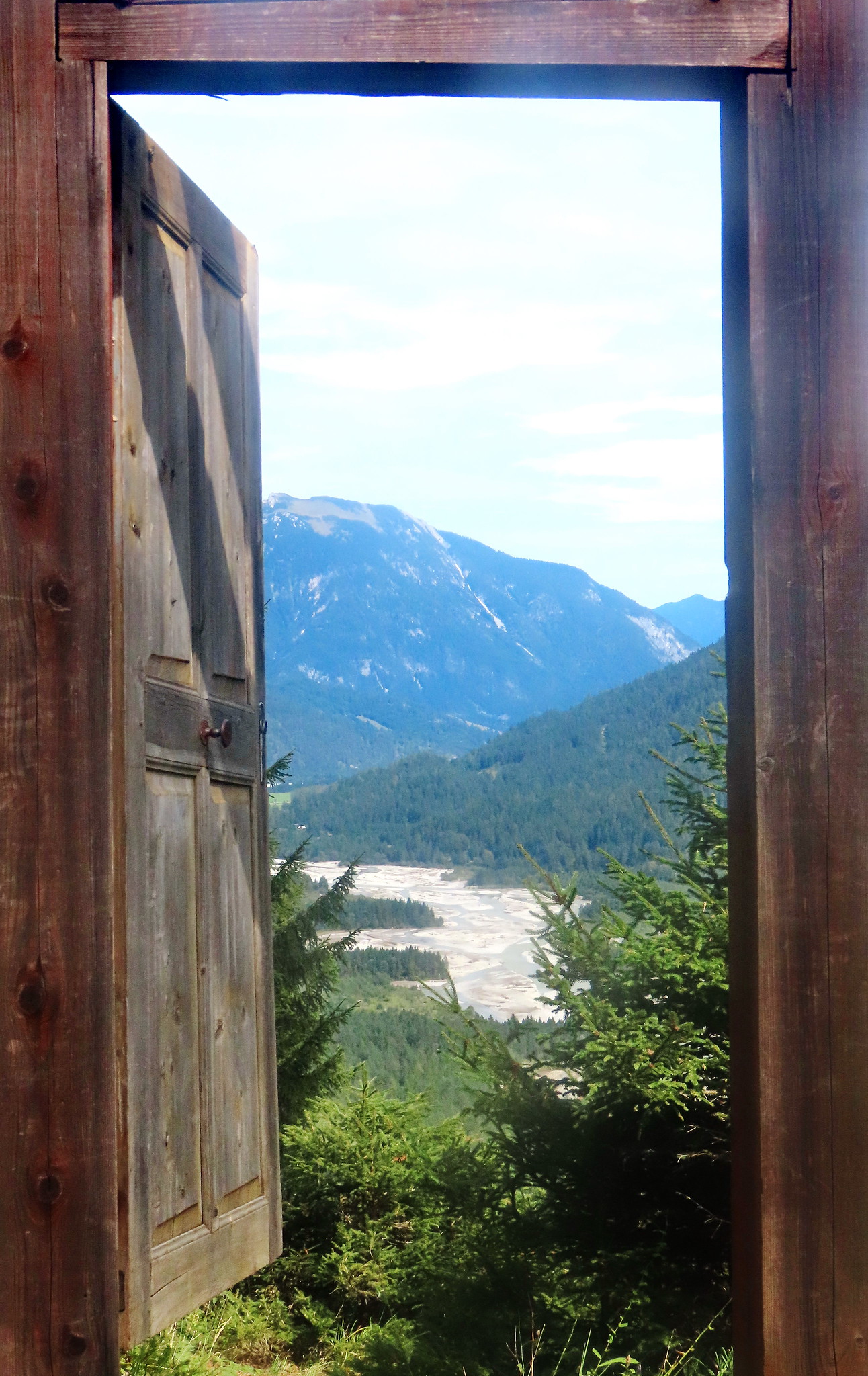 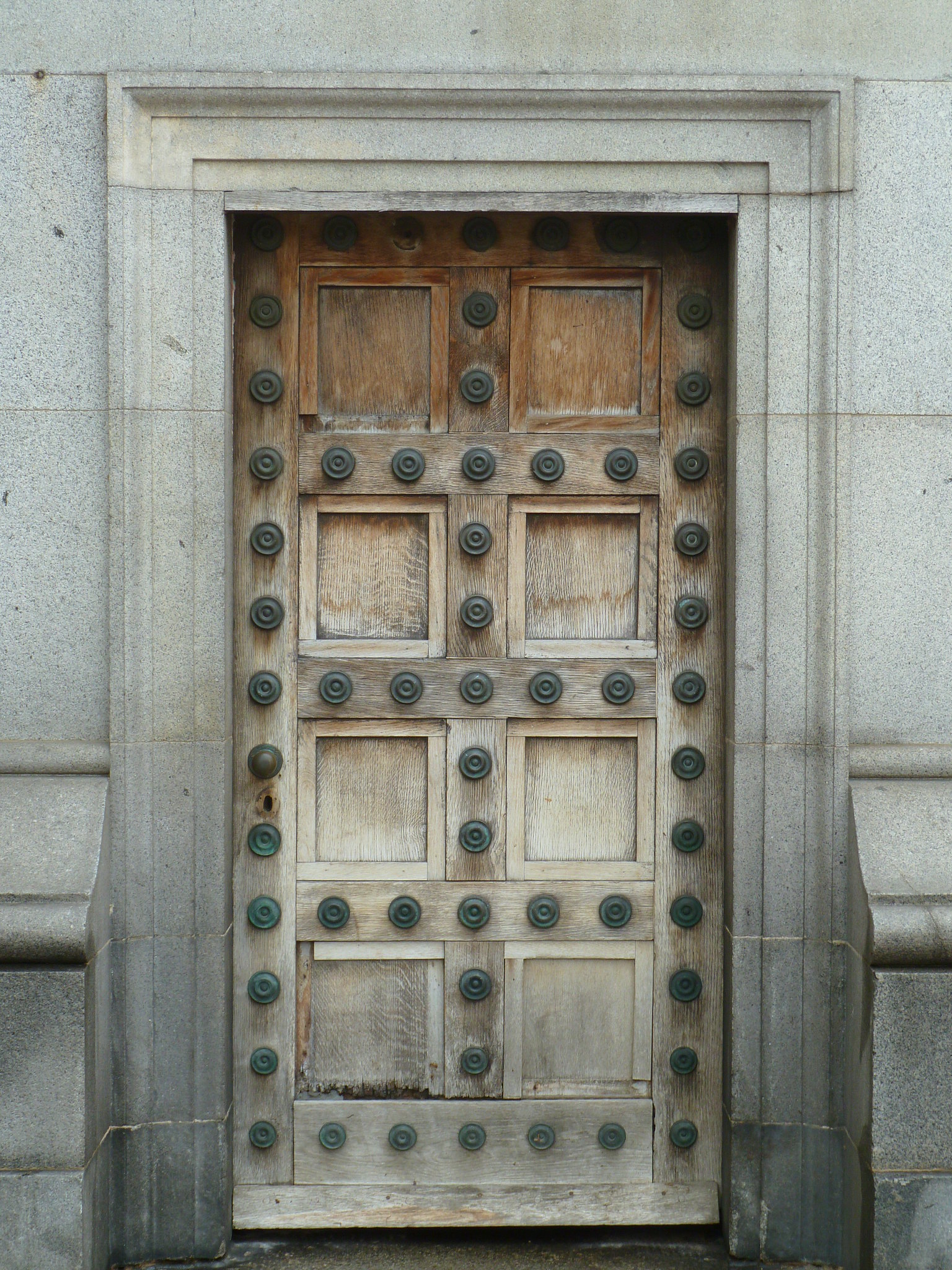 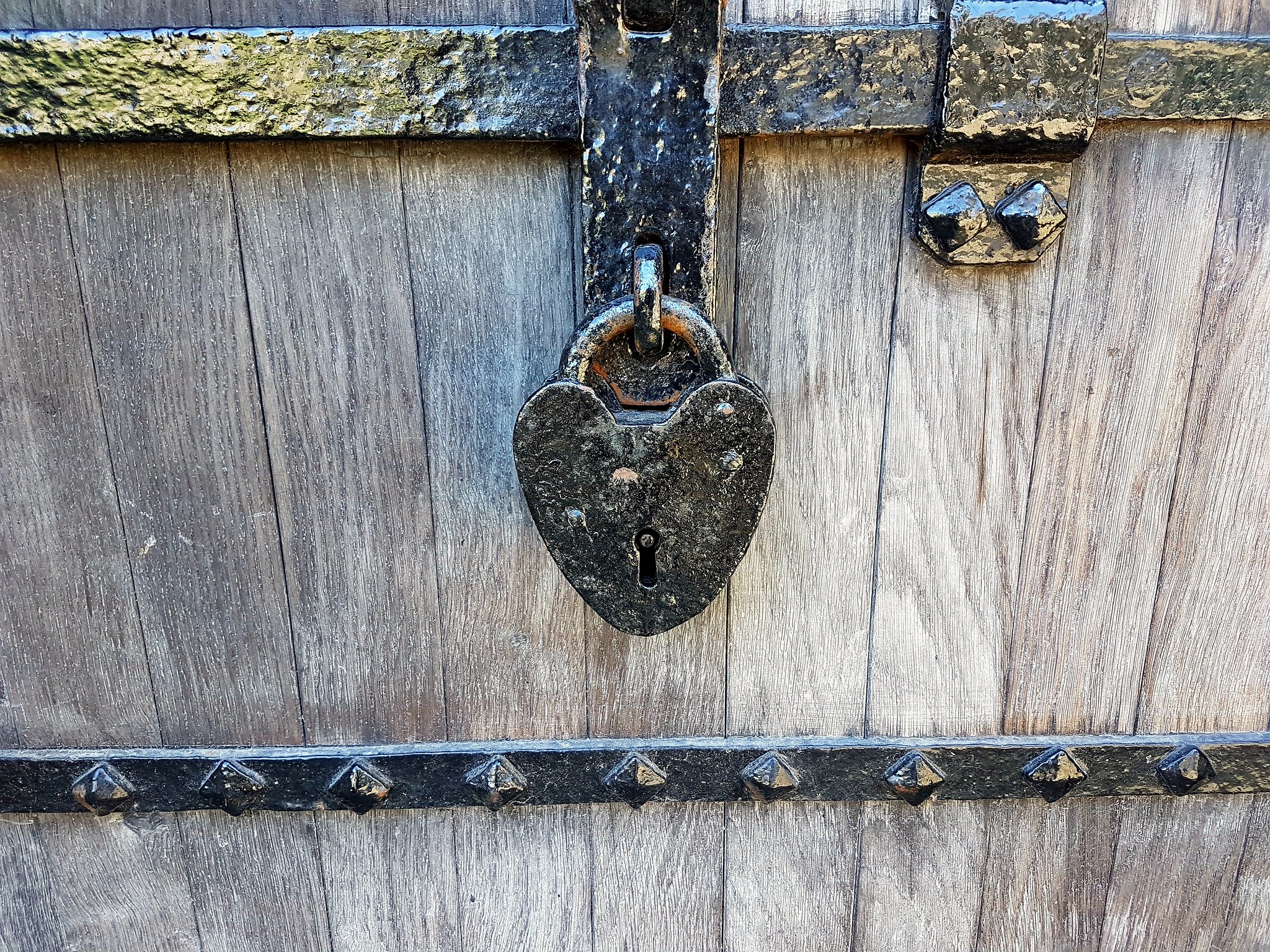 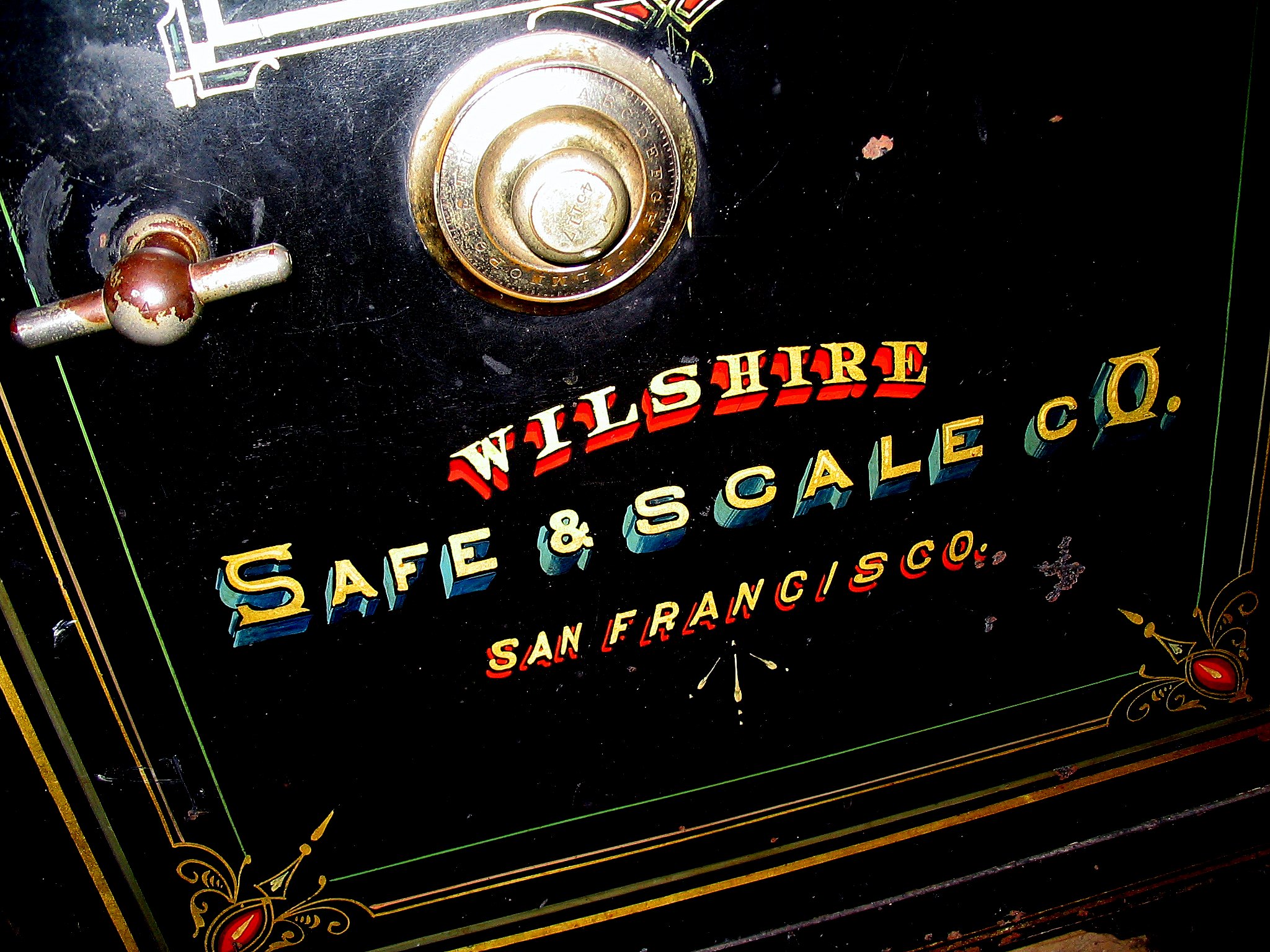 Data Usage
Operational                Analytical
Optimized for:
Read, Write, Update
Reading and Aggregation
Logical structure:
Dimensional Modeling 
(Star Schema)
Normal Forms (3NF, BCNF)
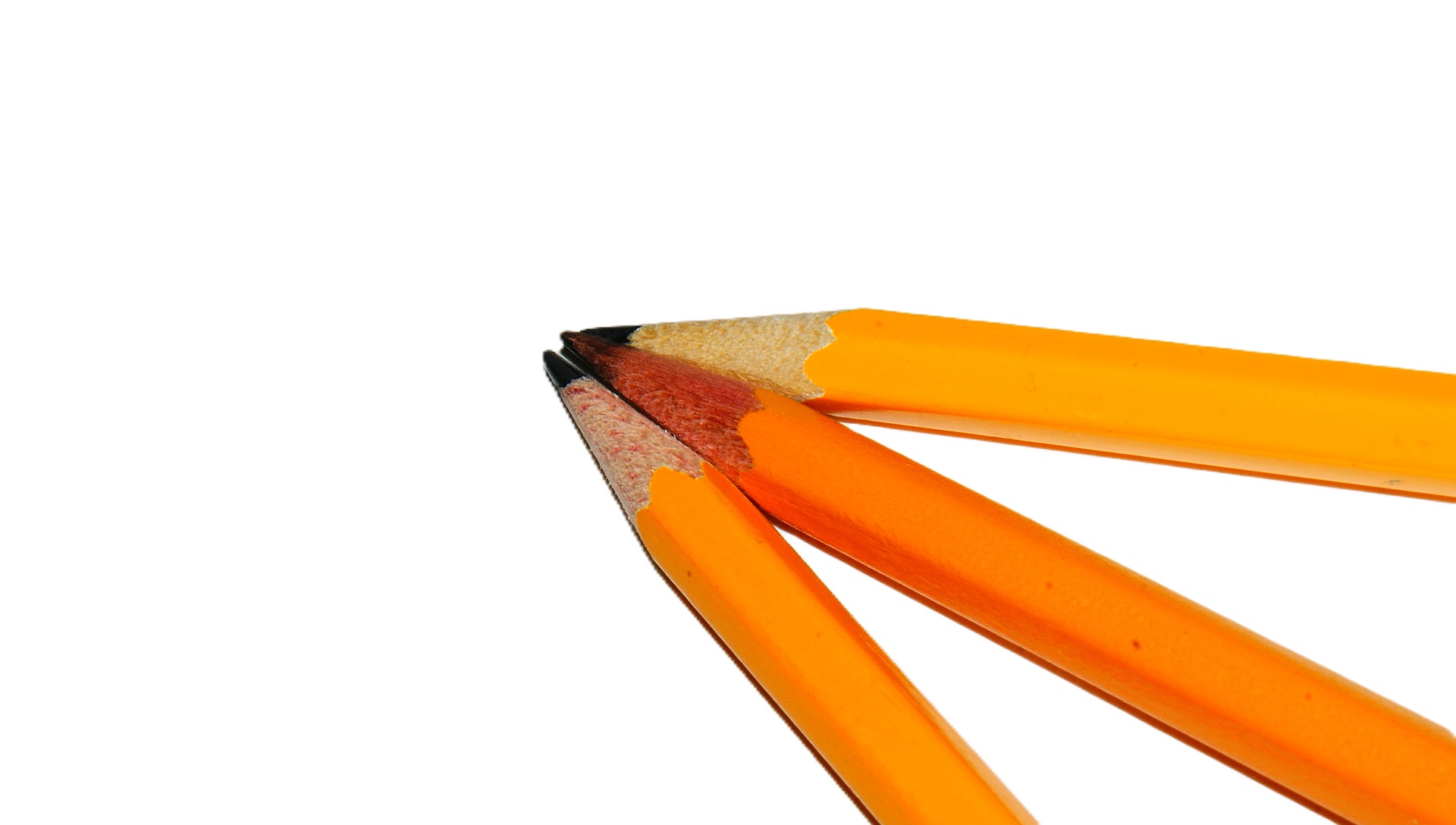 Additional info:
ETL
Reporting Systems
ACID
Outline
What data means?

History of data

Basic properties of data

Big Data

Cloud and its impact on data

Open discussion
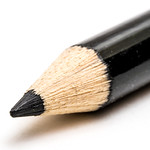 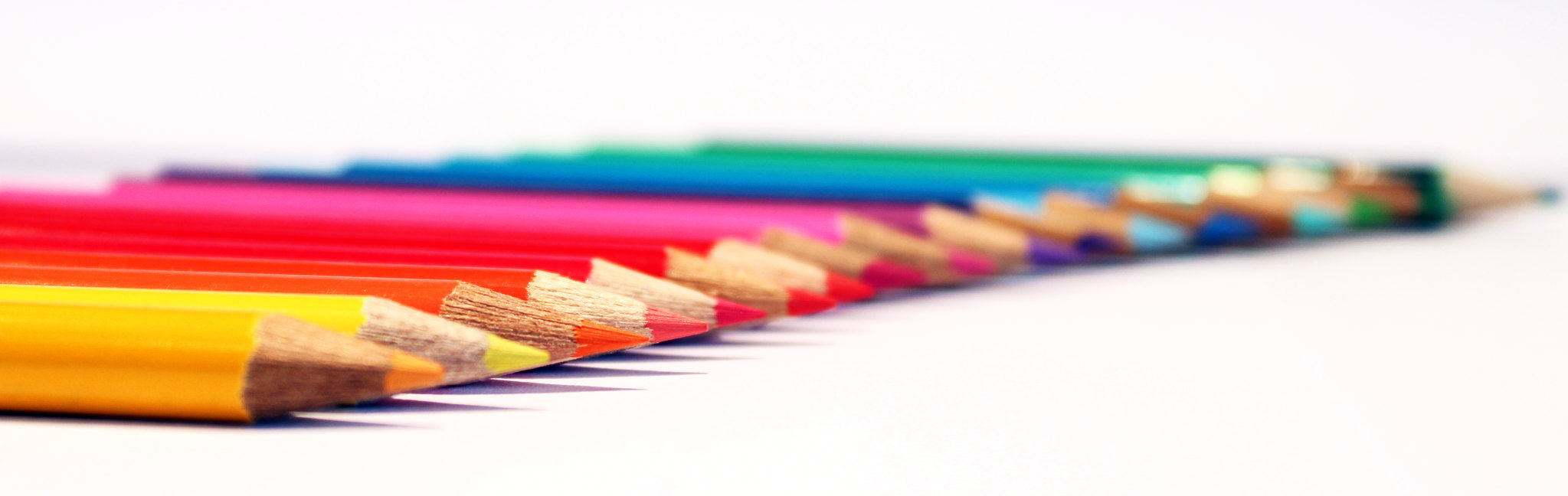 Big Data
Buzzword
Big Data
“Datasets which could not be captured, managed, and processed
by general computers within an acceptable scope.”
2010, Apache Hadoop
“The next frontier for innovation, competition, and productivity”
2011, McKinsey
“Big data refers to datasets whose size is beyond the ability of typical database software tools to capture, store, manage, and analyze.”
2011, McKinsey
Big Data
5 V’s
V
V
V
V
V
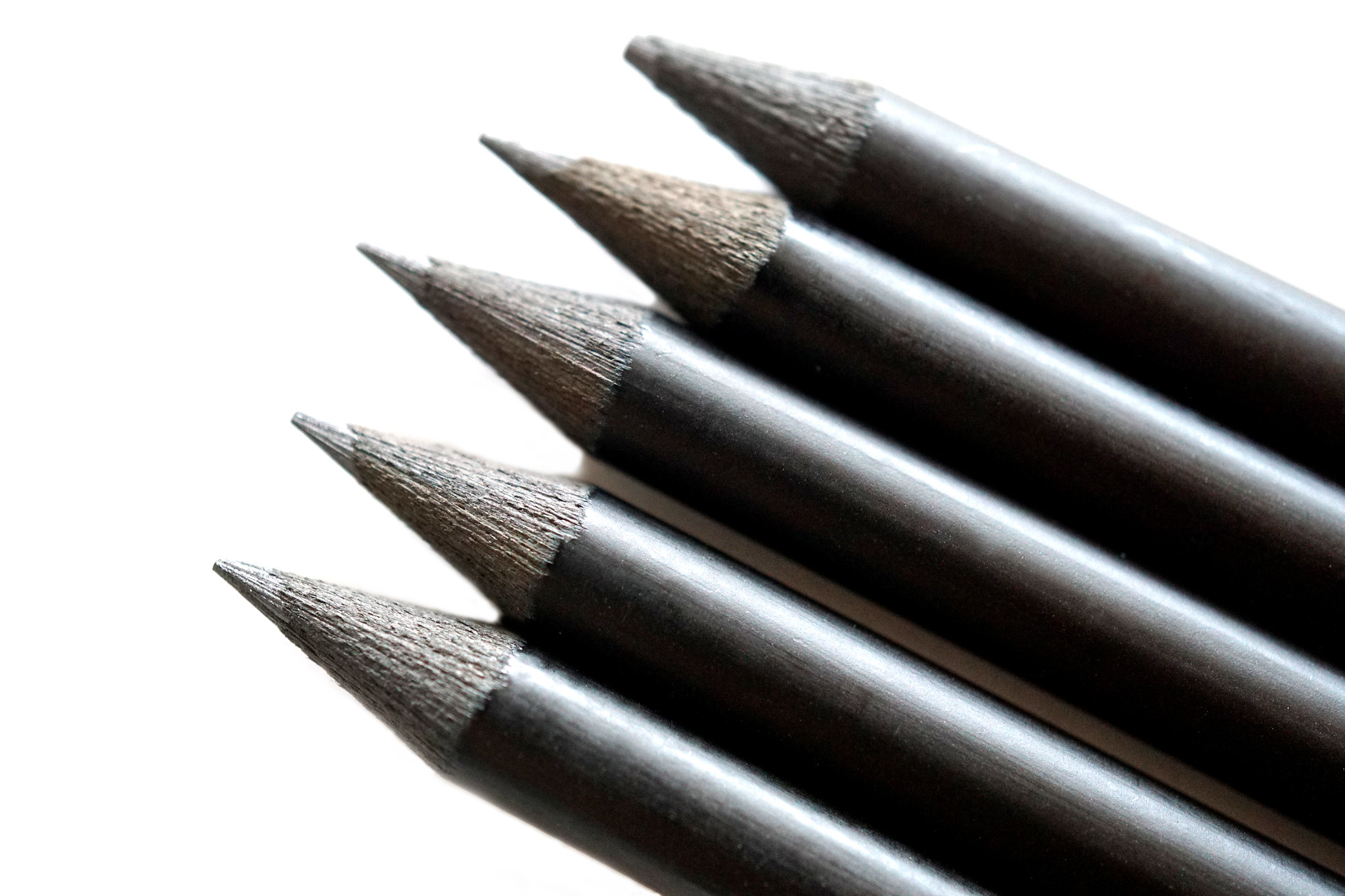 Big Data
V
Velocity
Volume
V
V
Value
V
Variety
Veracity
V
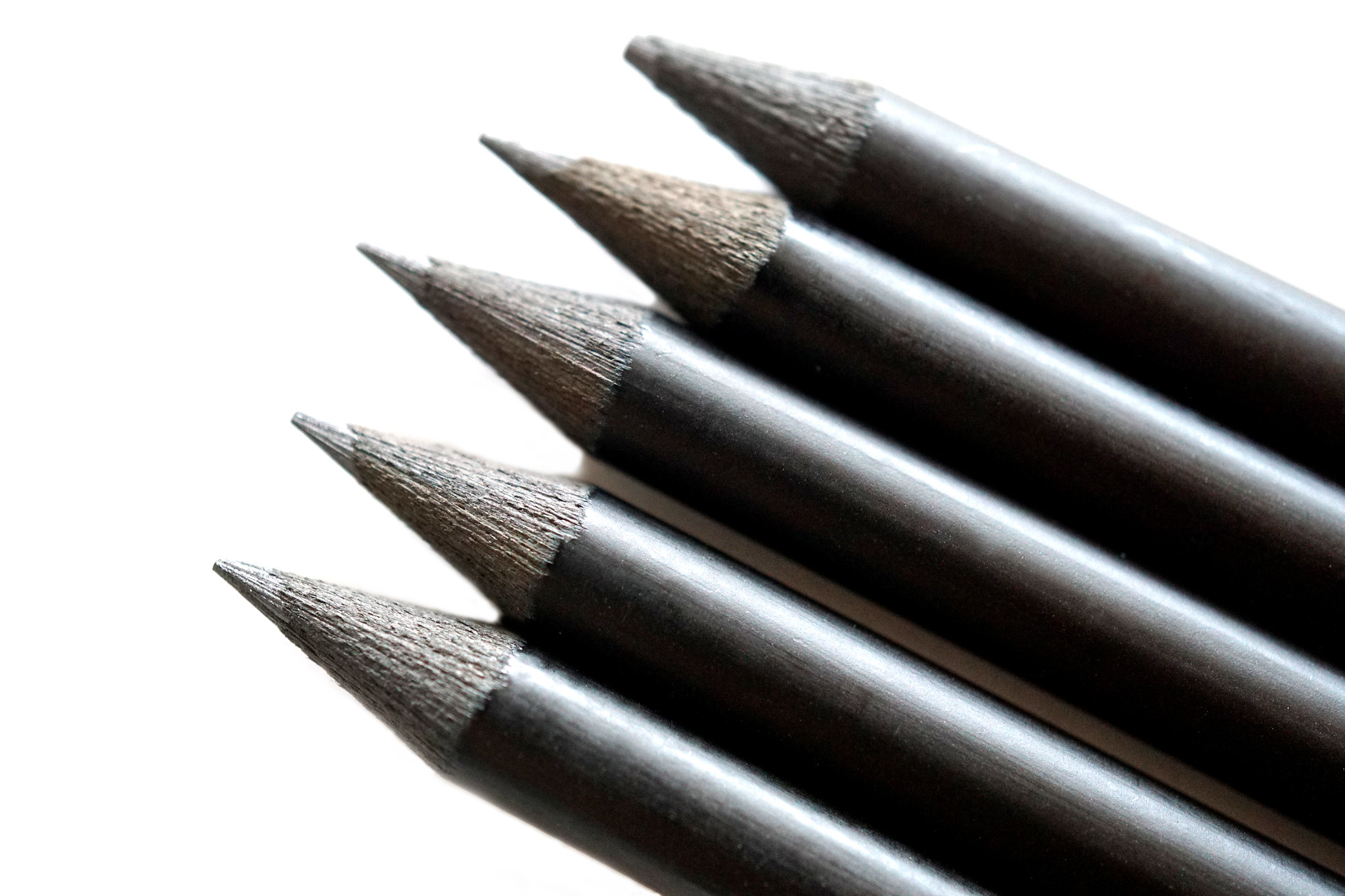 Big Data Ecosystem
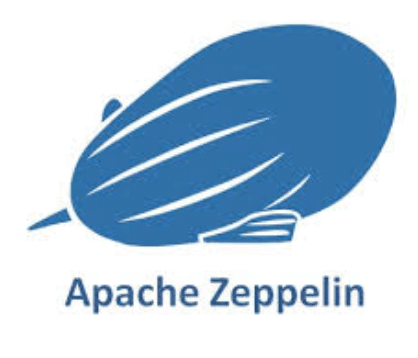 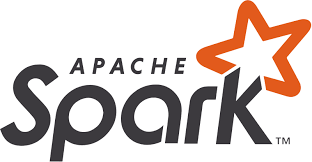 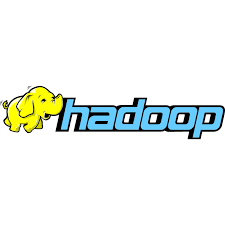 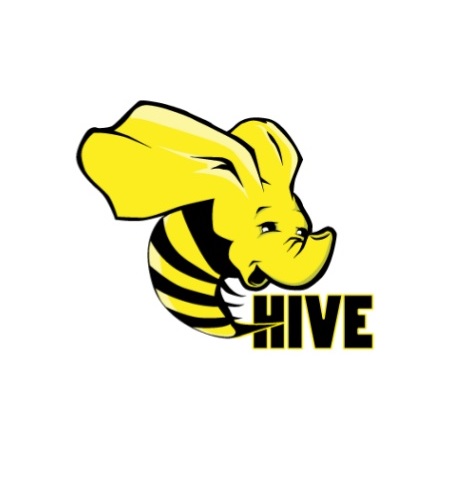 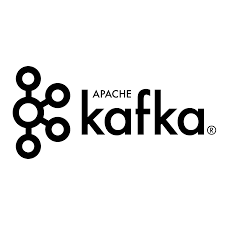 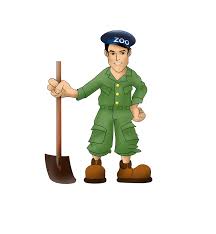 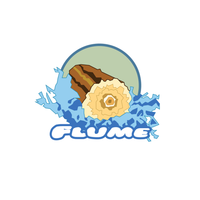 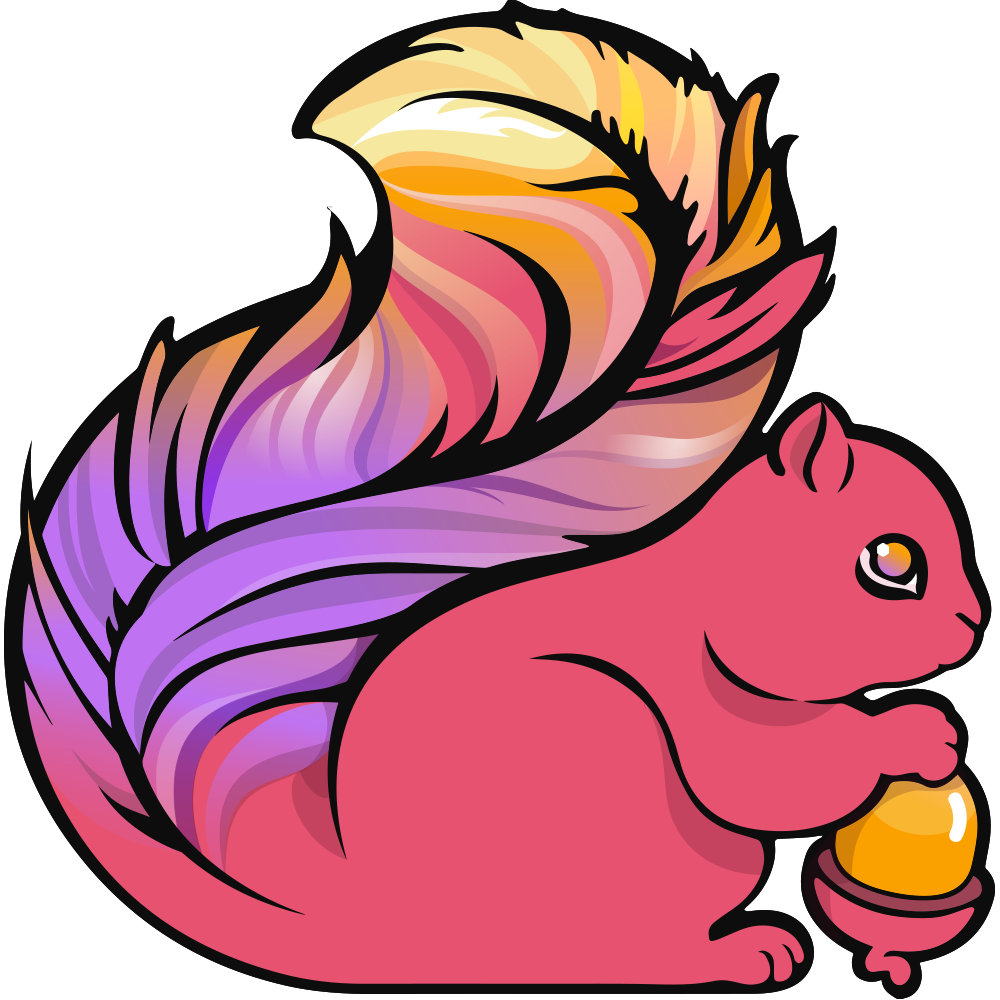 Outline
What data means?

History of data

Basic properties of data

Big Data

Cloud and its impact on data

Open discussion
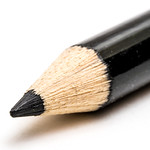 Cloud Solutions
Application
Application
Application
Application
Data
Data
Data
Data
Runtime
Runtime
Runtime
Runtime
Middleware
Middleware
Middleware
Middleware
OS
OS
OS
OS
Virtualization
Virtualization
Virtualization
Virtualization
Storage
Storage
Storage
Storage
Networking
Networking
Networking
Networking
Servers
Servers
Servers
Servers
Software as a Service (SaaS)
Platform as a Service (PaaS)
Infrastructure as a Service (IaaS)
On Premises
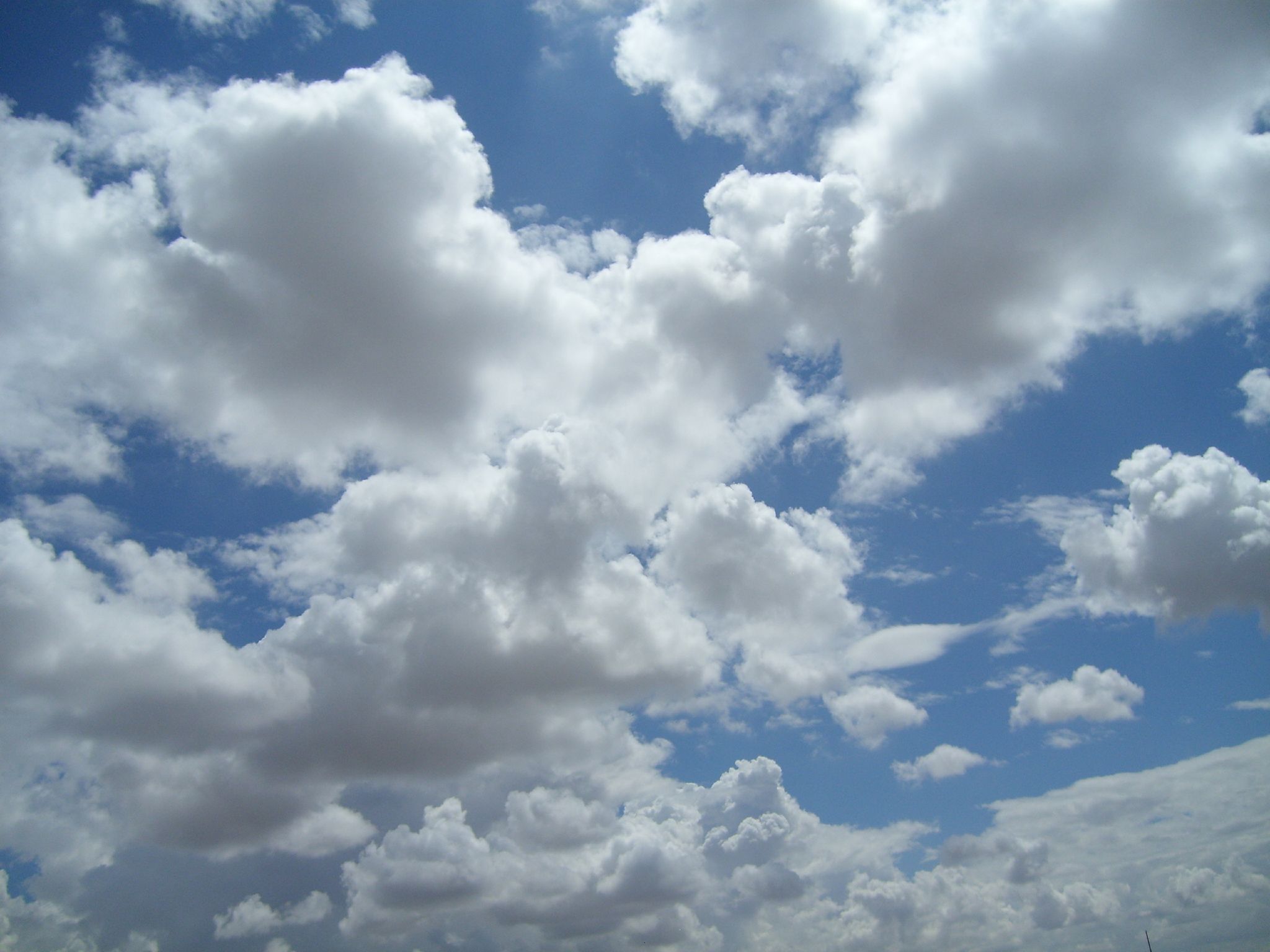 Function as a Service (FaaS)
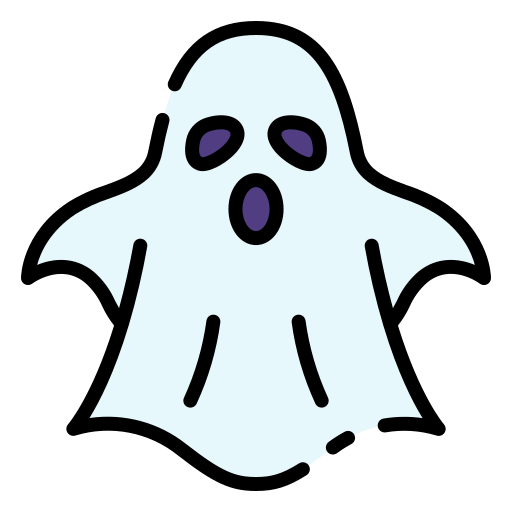 Handling Data in Cloud
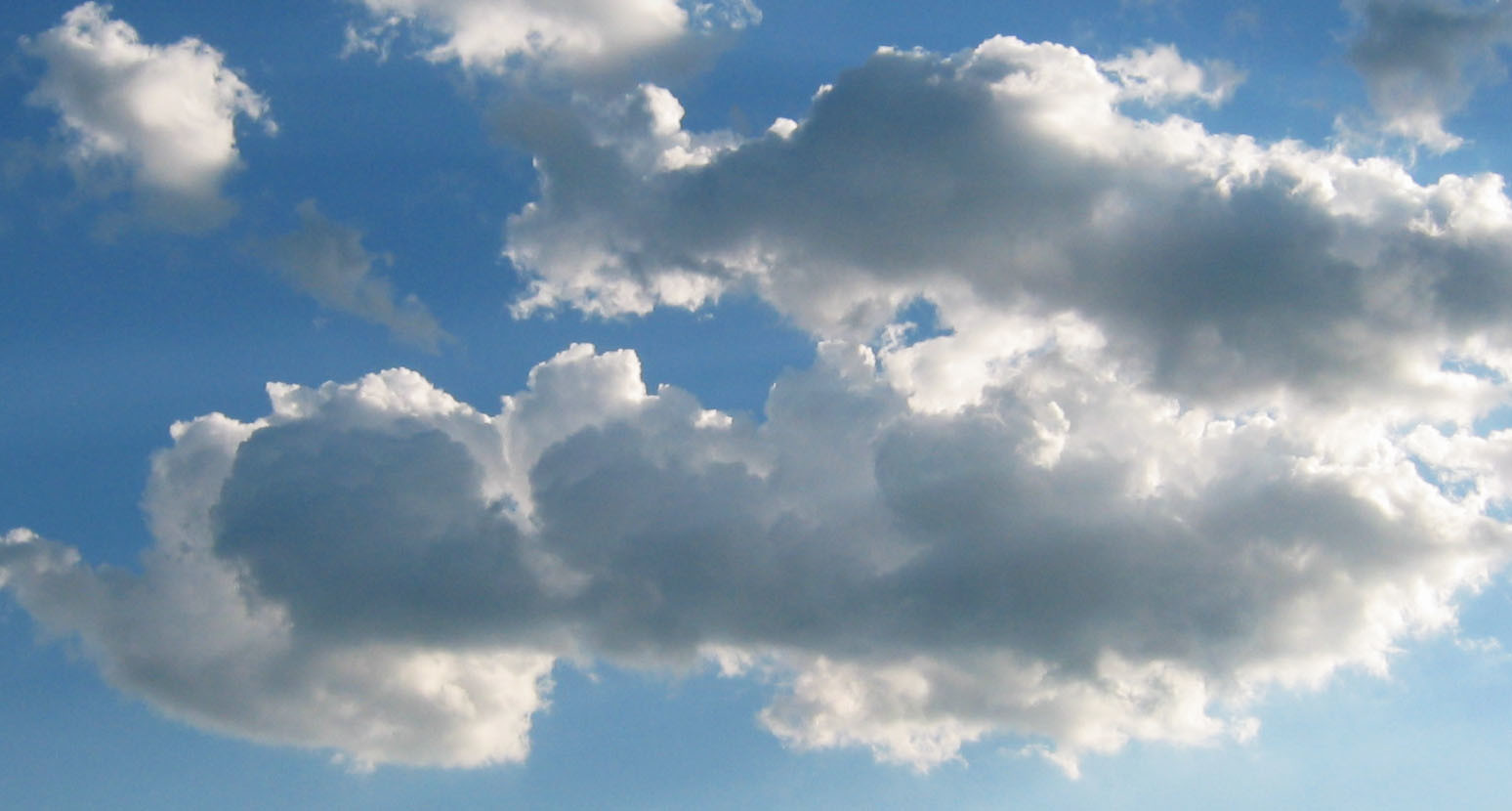 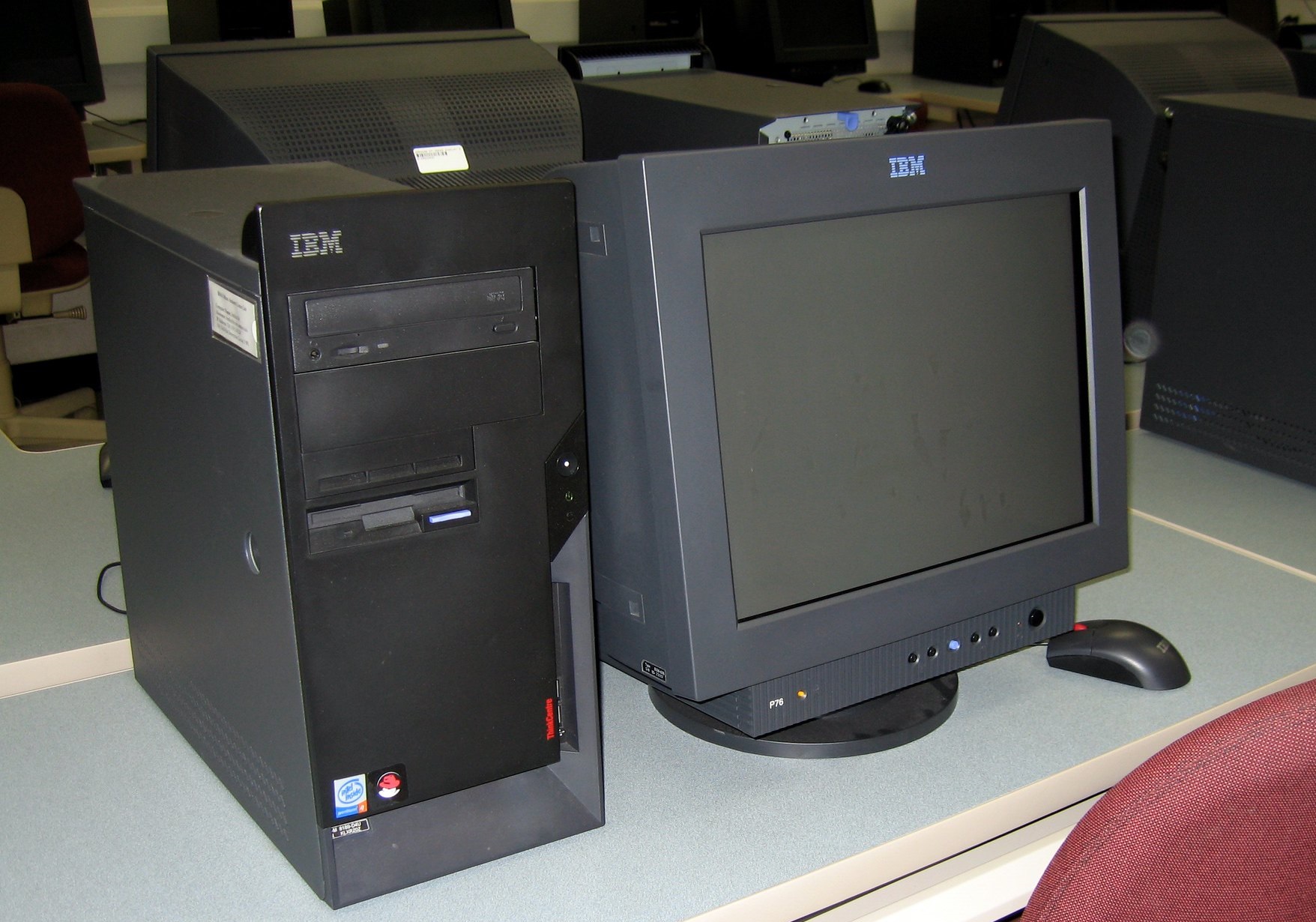 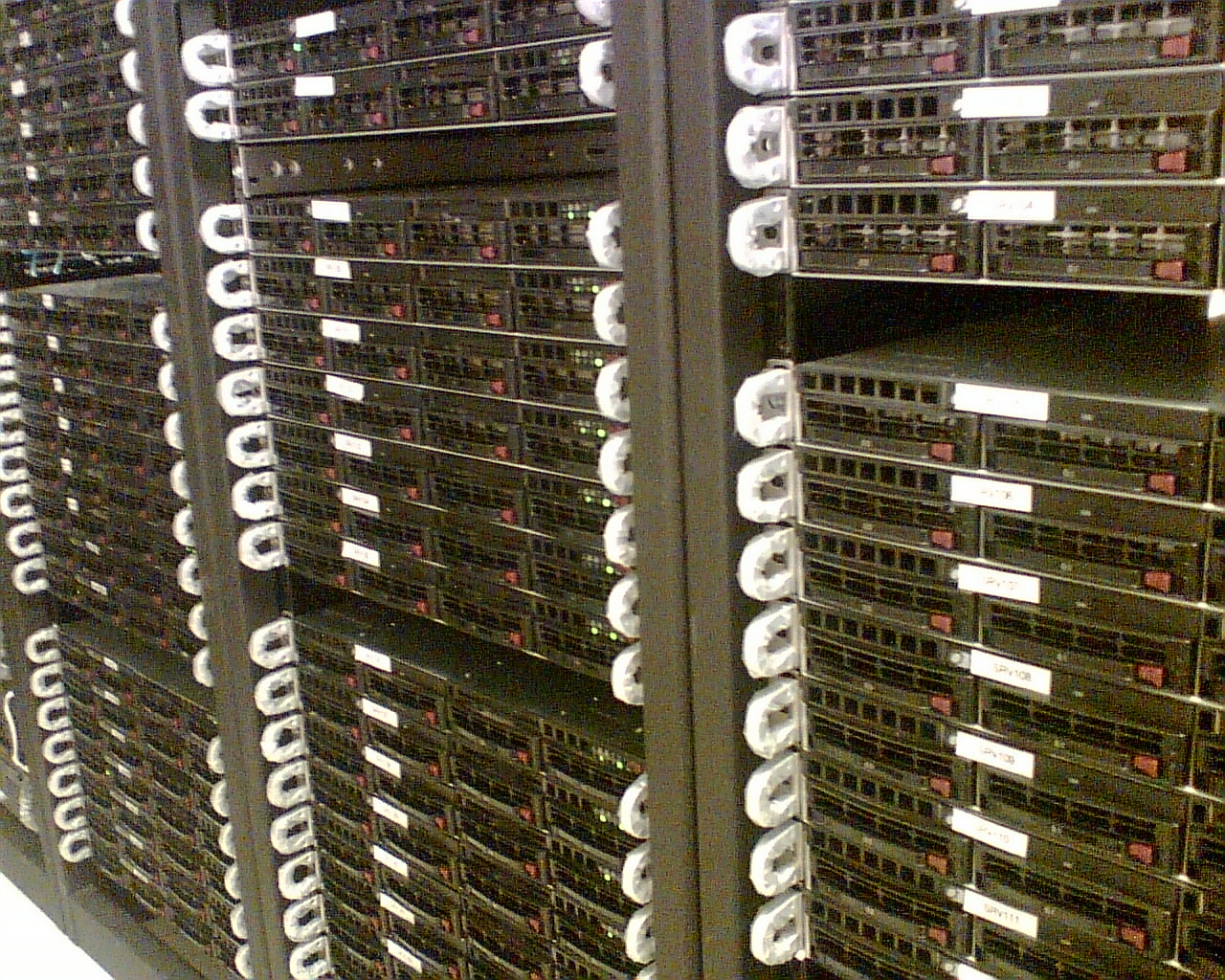 Hardware
Software
Data
Hardware
Software
Data
Hardware
Software
Data
Data Lakes
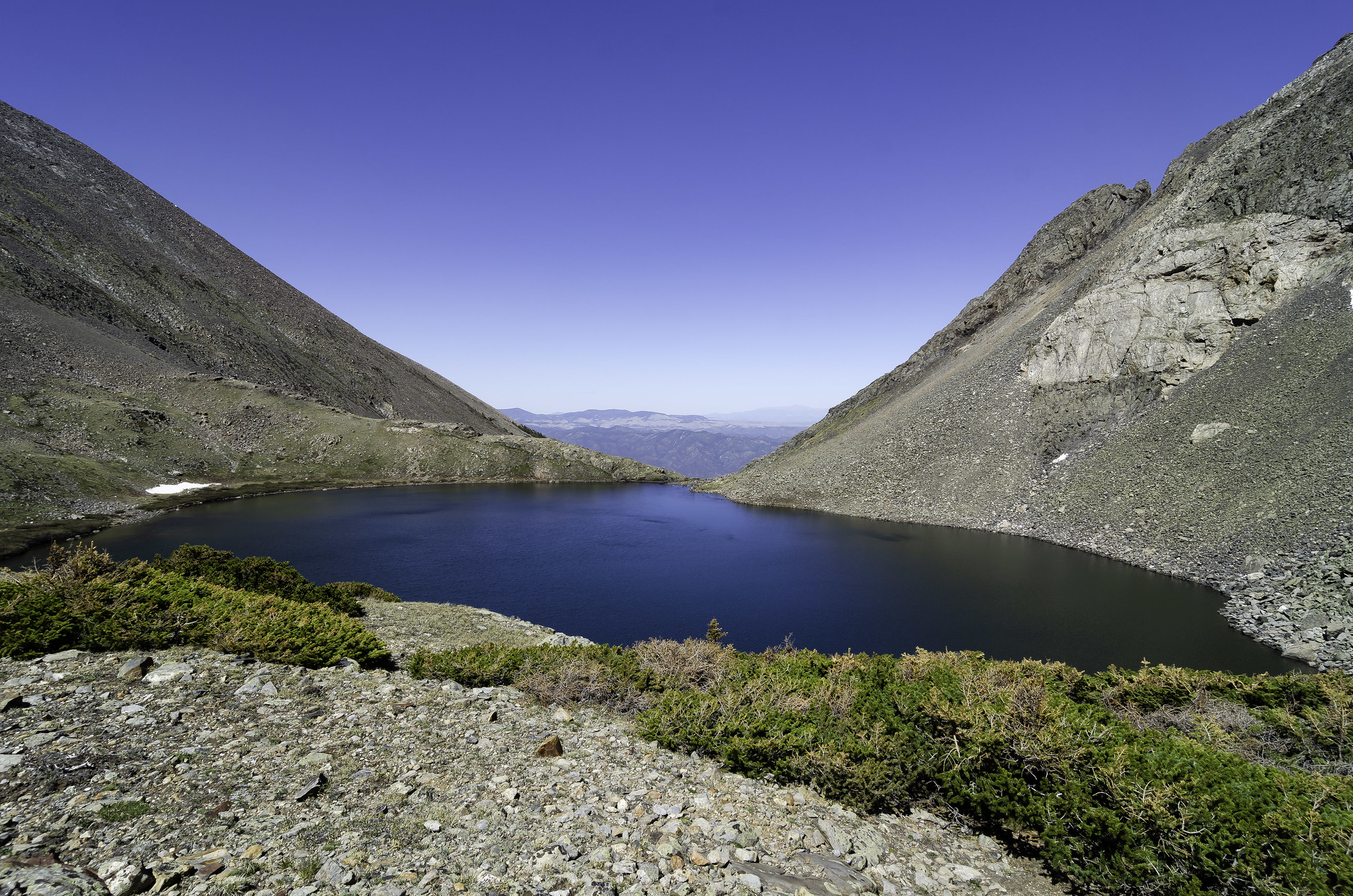 Central repository
Large amounts of data
Diverse data
Structured
Semi-Structured
Unstructured
Using native format
Data Lakehouse
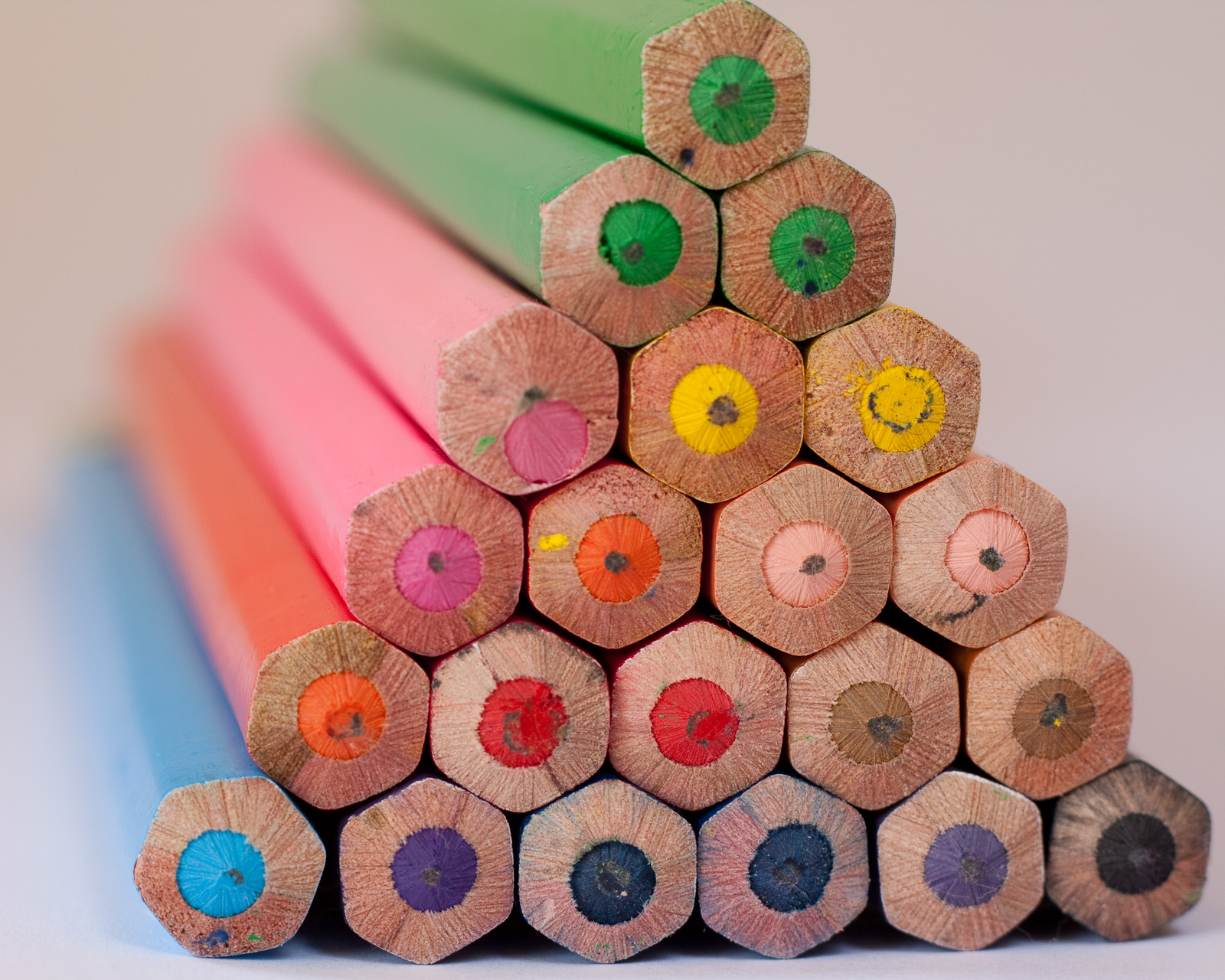 Combining features of data lakes and analytical systems
NoSQL
SQL became the “lingua franca” of data
= Not Only SQL
Not necessarily adhering to relational data structures
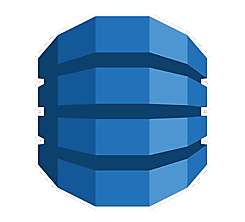 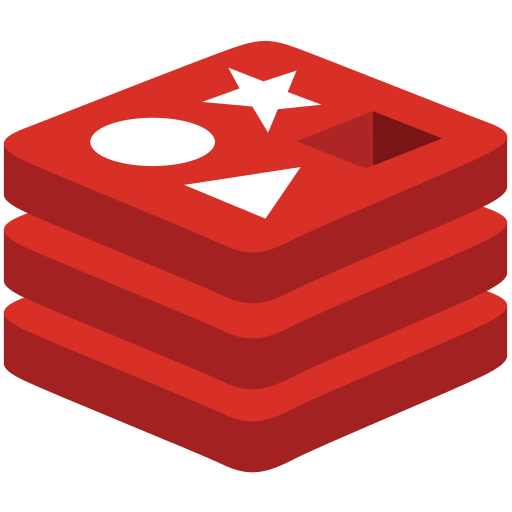 Distributed In-memory Caches
Key-Value Pairs
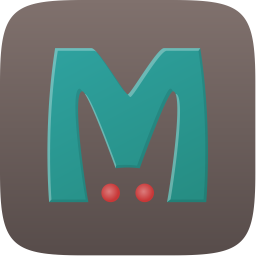 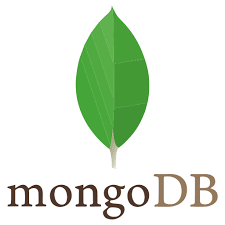 Document Stores
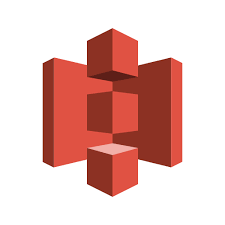 Graph Databases
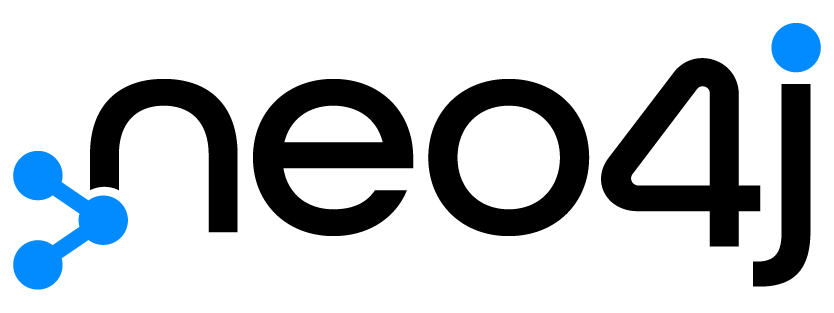 Outline
What data means?

History of data

Basic properties of data

Big Data

Cloud and its impact on data

Open discussion
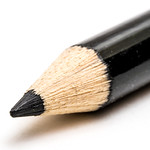 Pictures
Black Pencil by William Warby (CC BY 2.0)
the impostor by uncoolbob (CC BY 2.0, background removed)
Pencil by Andrew Taylor (CC BY 2.0, background removed, cropped)
M206 Computer Lab 
	by EdTech Stanford University (CC BY-NC-ND 2.0)
Lecture Lecture by Alan Levine (Public Domain)
Magnifies by auntjojo (CC BY-NC 2.0)
Crossroads by Richard Elzey (CC BY-NC 2.0)
data-analysis-icon by Oscar de Lama (CC BY-NC 2.0)
Coloured Pencil III 
	by Peter Toporowski (CC BY 2.0, background removed)
Edicts of Ashoka from Wikipedia
Dead sea scrolls from Wikipedia
Res Gestae Divi Augusti by Brunt P. A. and Moore J. M.
pencil and eraser on paper by Shawn Campbell (CC BY 2.0)
Giraffen_divansofa_2 by Sweef (CC BY 2.0)
Lufthansa D-AIDM @TXL by sebaso
golden gears by mh.xbhd.org (CC BY 2.0, background removed)
Stream by hanzabean (CC BY-NC-ND 2.0)
Honeywell Thermostat by CORGI HomePlan (CC BY 2.0)
60103 Ground Crew Front by Brickset (CC BY 2.0)
066/366 Playing Games by Mark Seton (CC BY-NC 2.0)
Brick wall by Open Grid Scheduler
Bradgate Park Walk 1/08 by Ted and Jen (CC BY 2.0)
Agfa Isolette by Sigmund (CC BY-NC 2.0)
Open door to the mountains by Reiner Ehlers (CC BY 2.0)
Door by givingnot (CC BY-NC 2.0)
Lock by oatsy40 (CC BY 2.0)
Safe by Jan Tik (CC BY 2.0)
Pencil by 0Four (CC BY-NC 2.0, background removed)
Pencils by Elle (CC BY 2.0)
5 pencils by Rosmarie Voegtli (CC BY 2.0)
Clouds by Thomas Crenshaw (CC BY 2.0)
Cloud by Jason Pratt (CC BY 2.0)
Ghost by Good Ware on flaticon.com
wiki servers by Domas Mituzas (CC BY 2.0)
IMG_0076 by aaltonen (CC BY 2.0)
Stout Lake by Scrubhiker (USCdyer) (CC BY-NC 2.0)
Colored pencils by Kain Kalju (CC-BY 2.0)
Conference room by Bonnie Bogle (CC BY 2.0)
Colouring Pencils by William Warby (CC BY 2.0)




Literature
International Data Corporation
Merriam-Webster Dictionary
Global - 2021 Forecast Highlights by CISCO
What is a data lake? by AWS
What is Data Lake? by google
The Data Warehouse Toolkit – The Definitive Guide 
	to Dimensional Modeling (Third Edition) by 
	Ralph Kimball and Margy Ross
A Very Short History of Big Data, Forbes by Gil Press
References
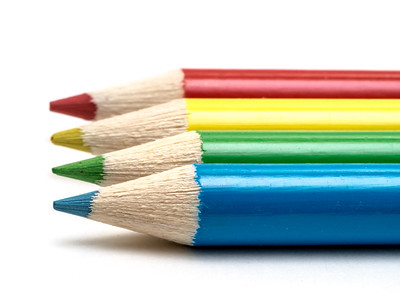 Discussion
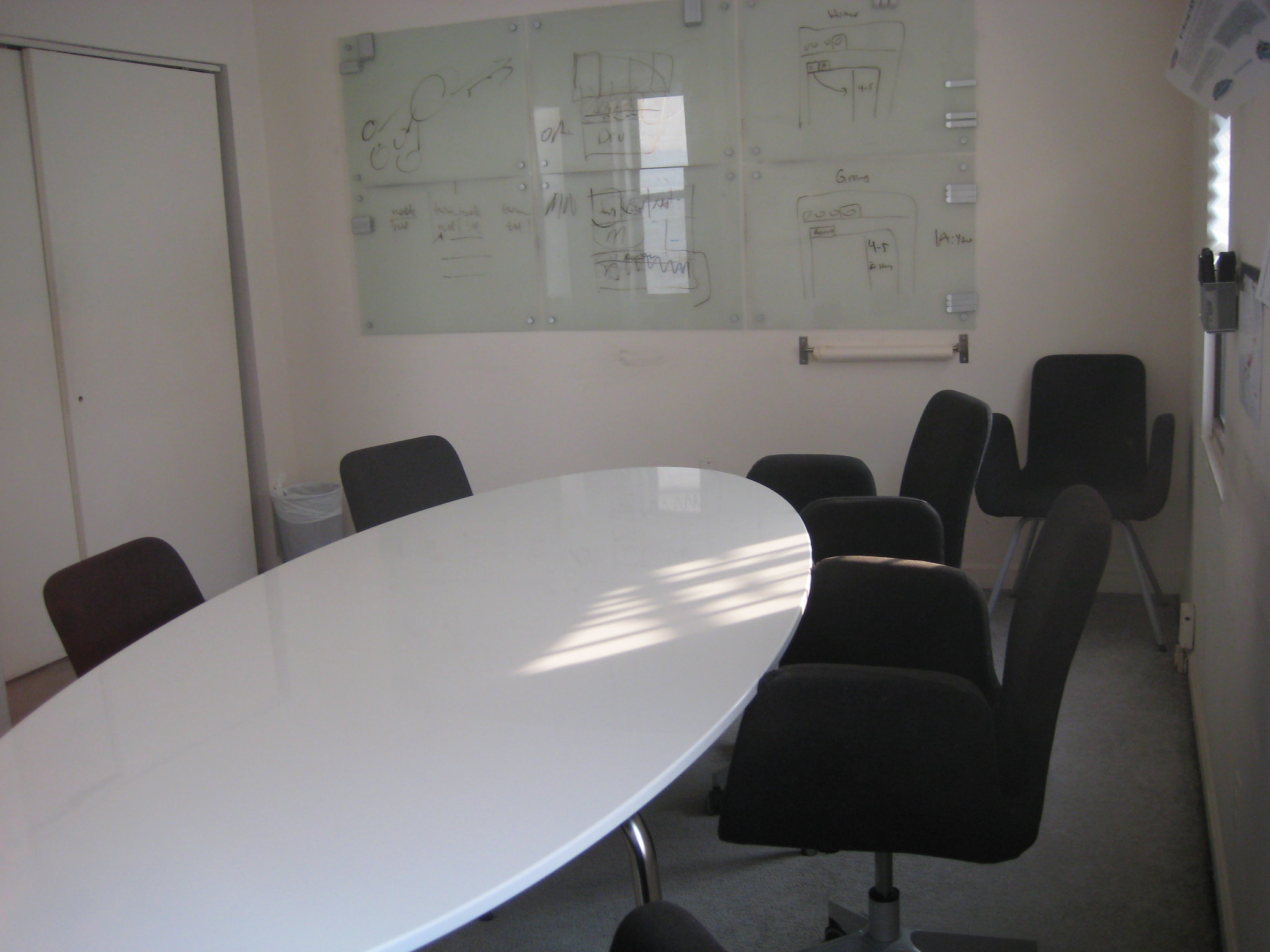 Thank You